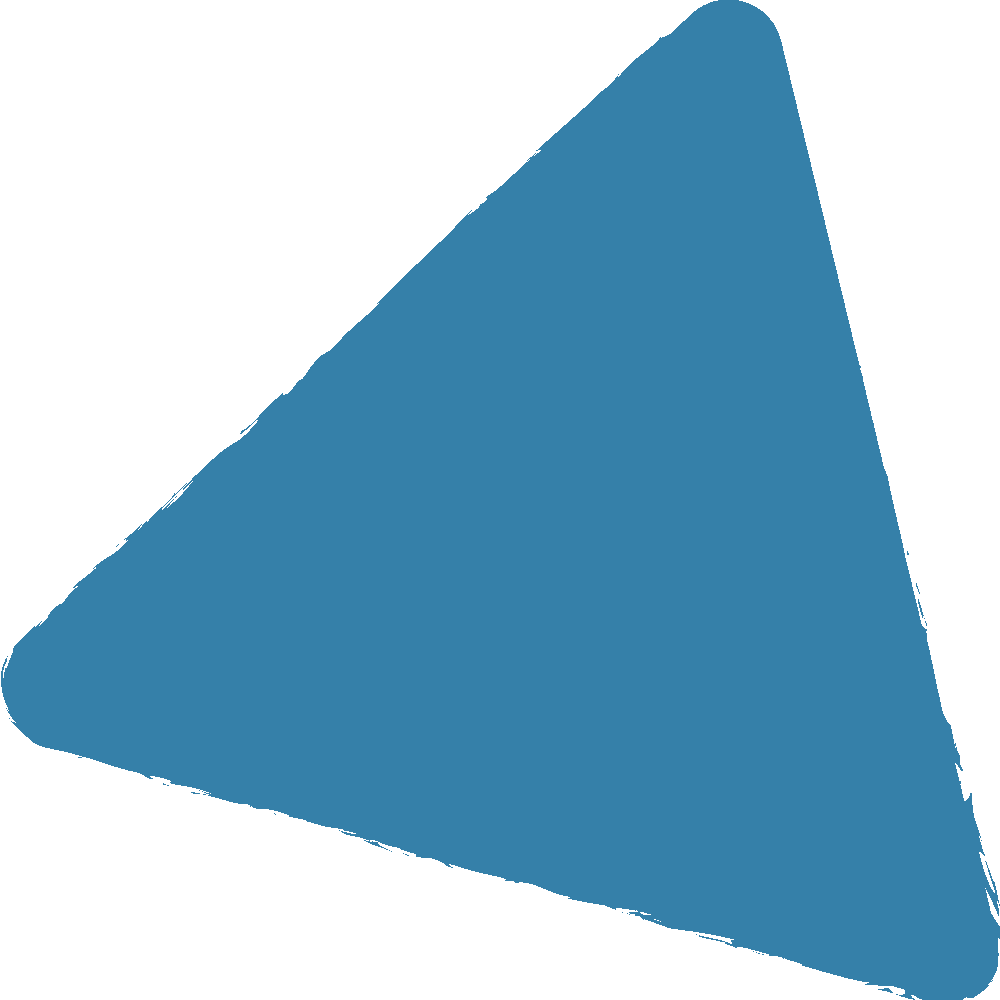 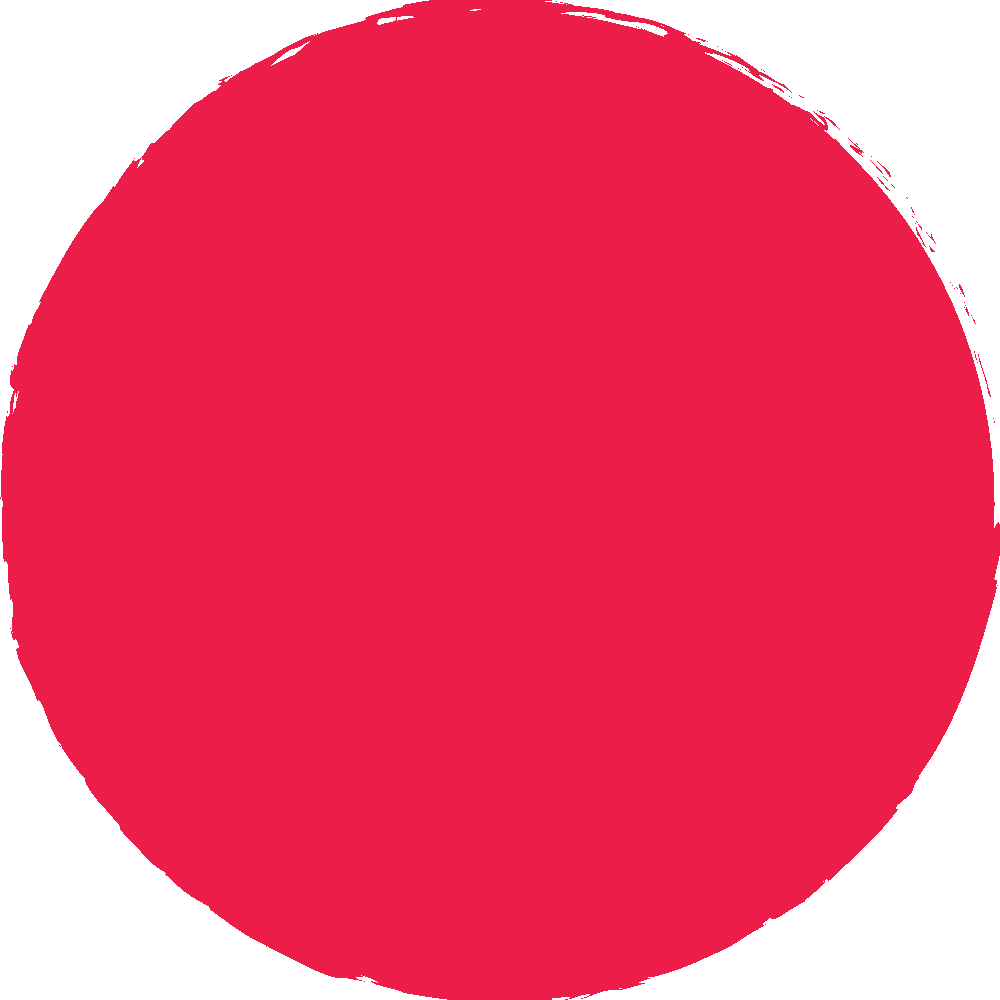 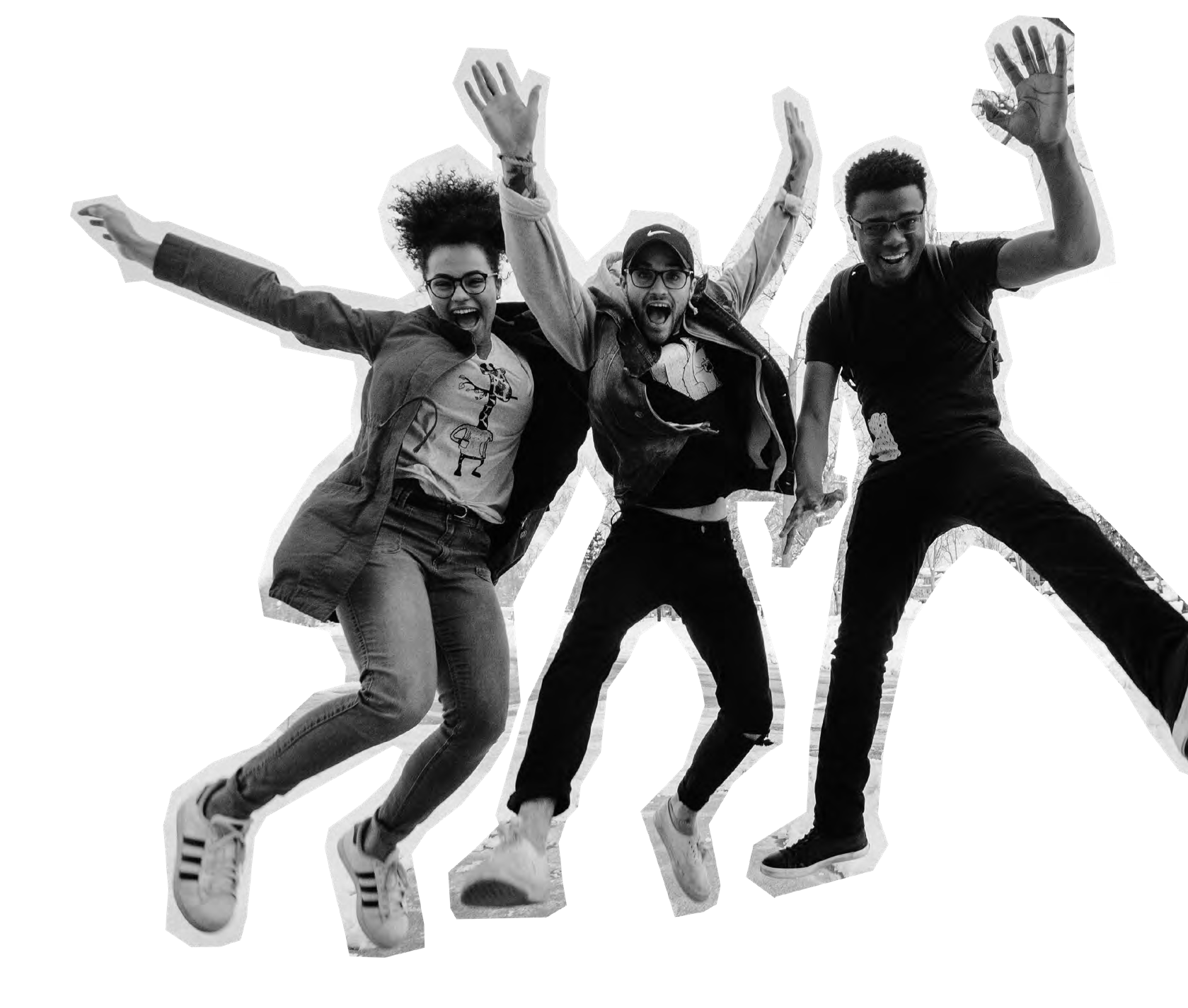 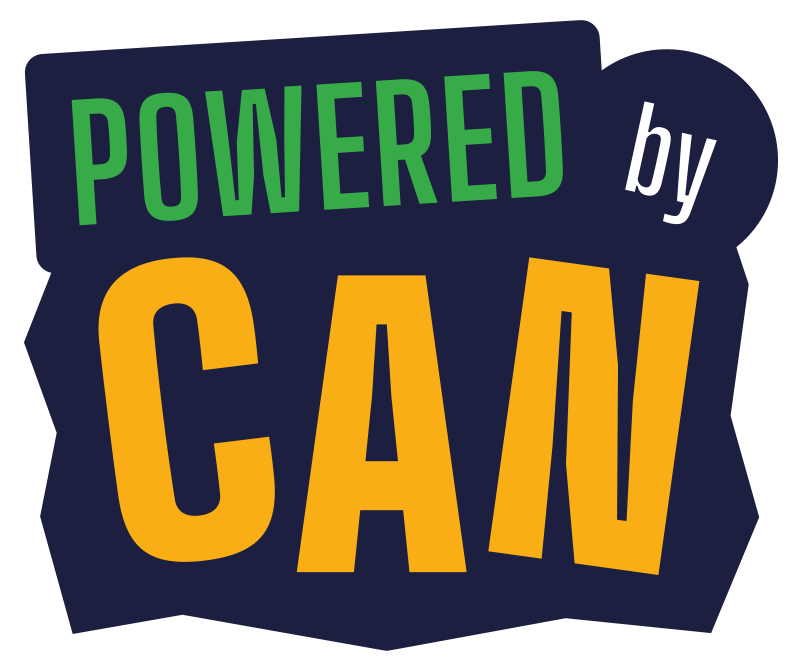 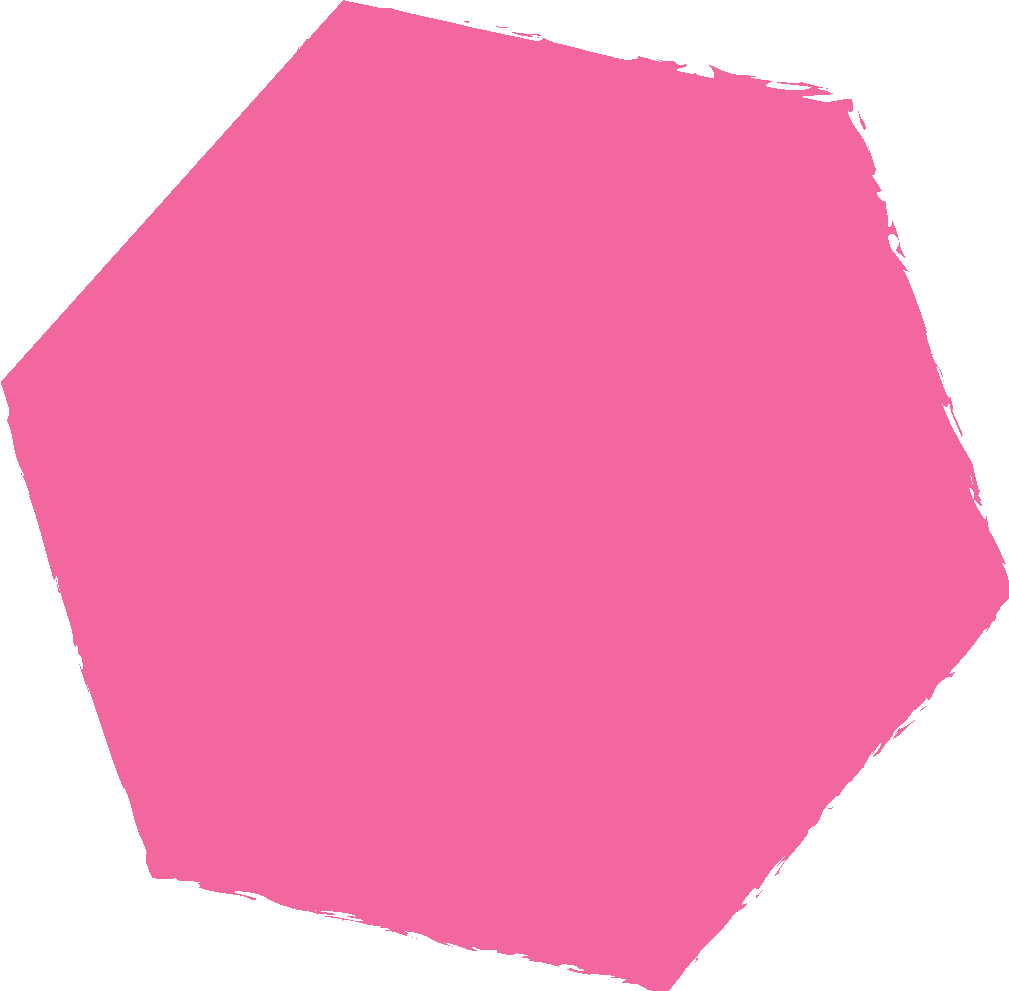 CHARGING UP CHANGE!
PLAY WORKER
(SERVICE DELIVERY WORKER)
JOB DESCRIPTION & SPECIFICATION
DEADLINE: SUNDAY 25th FEBRUARY
PLAY WORKER (SERVICE DELIVERY WORKER)
JOB SUMMARY
Deadline: Sunday 25th February 2024
Application Form:
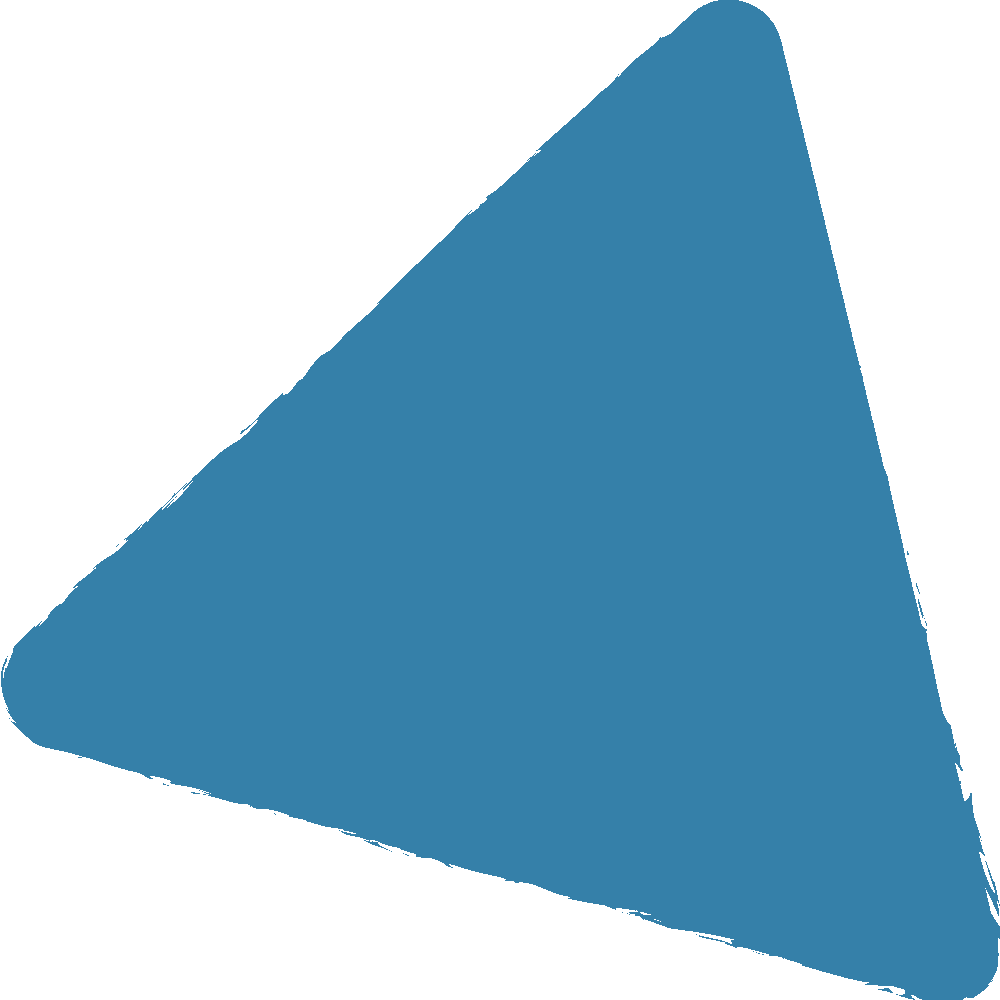 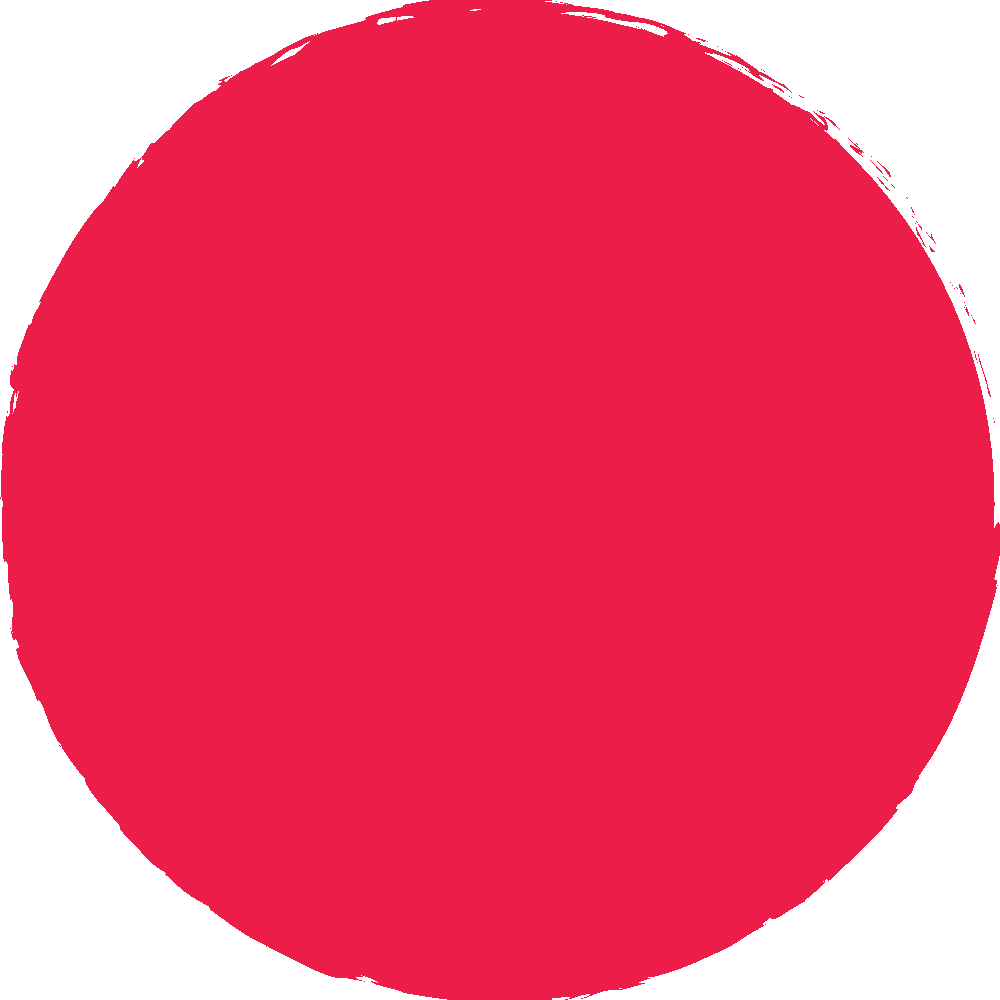 by
Powered by CAN – Recruitment Pack| www.poweredbycan.org
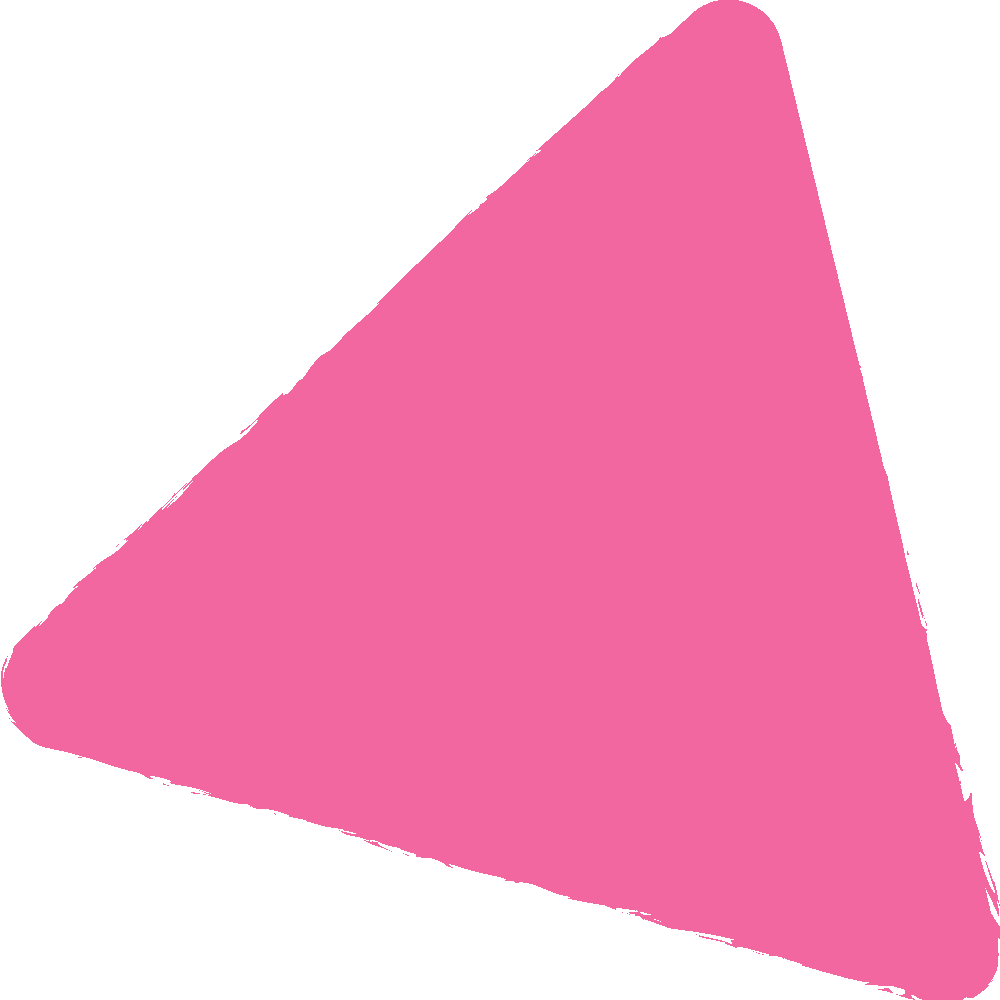 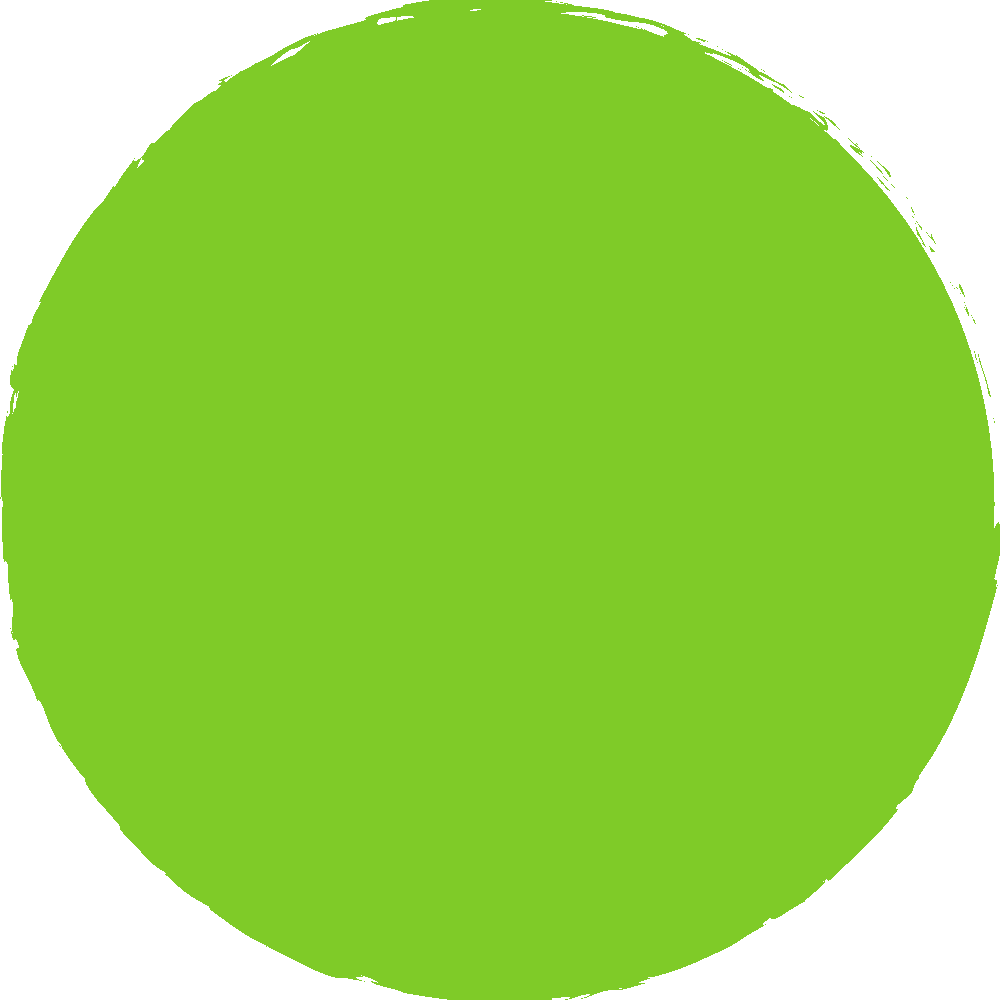 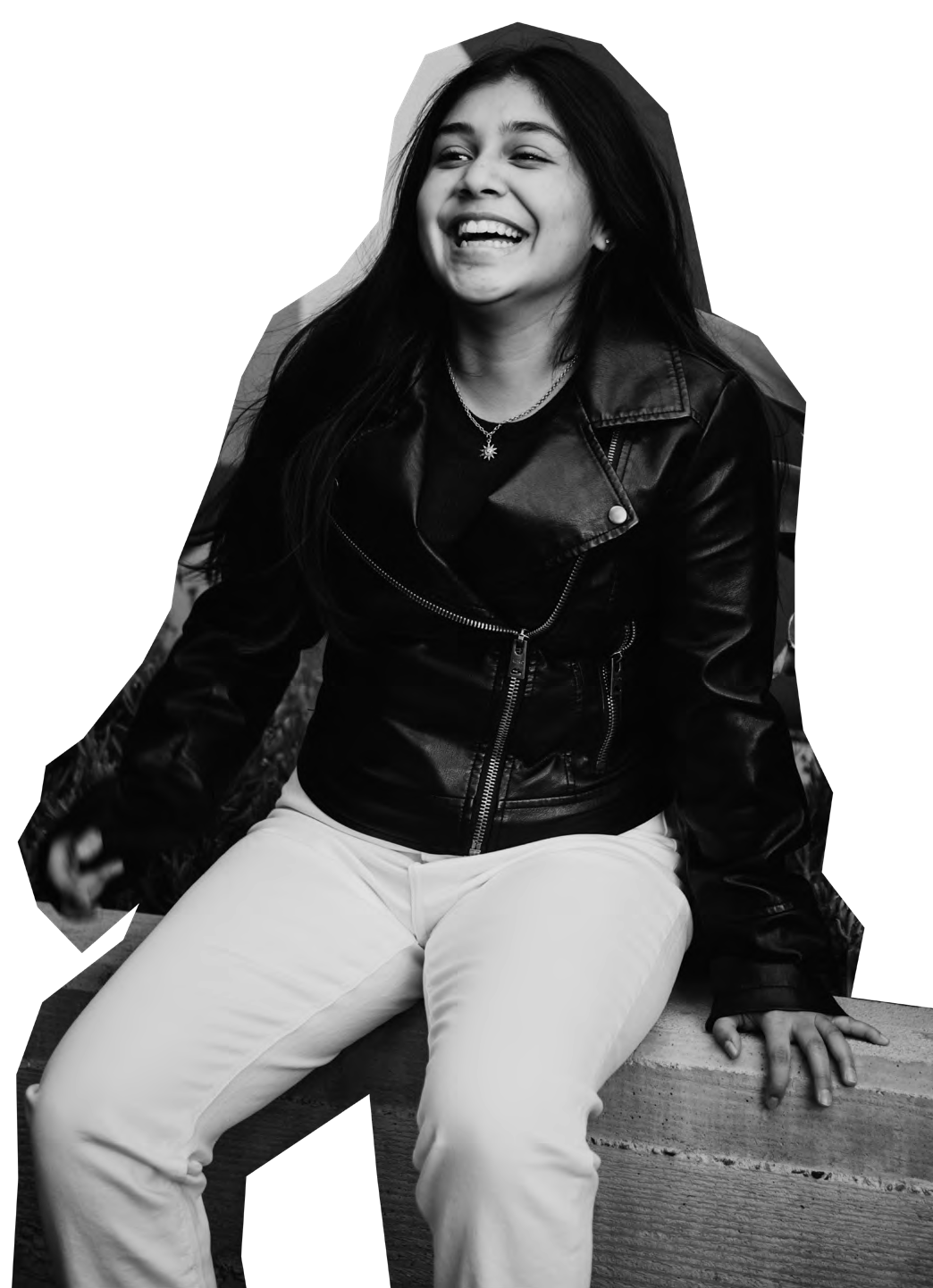 WHO
WE ARE
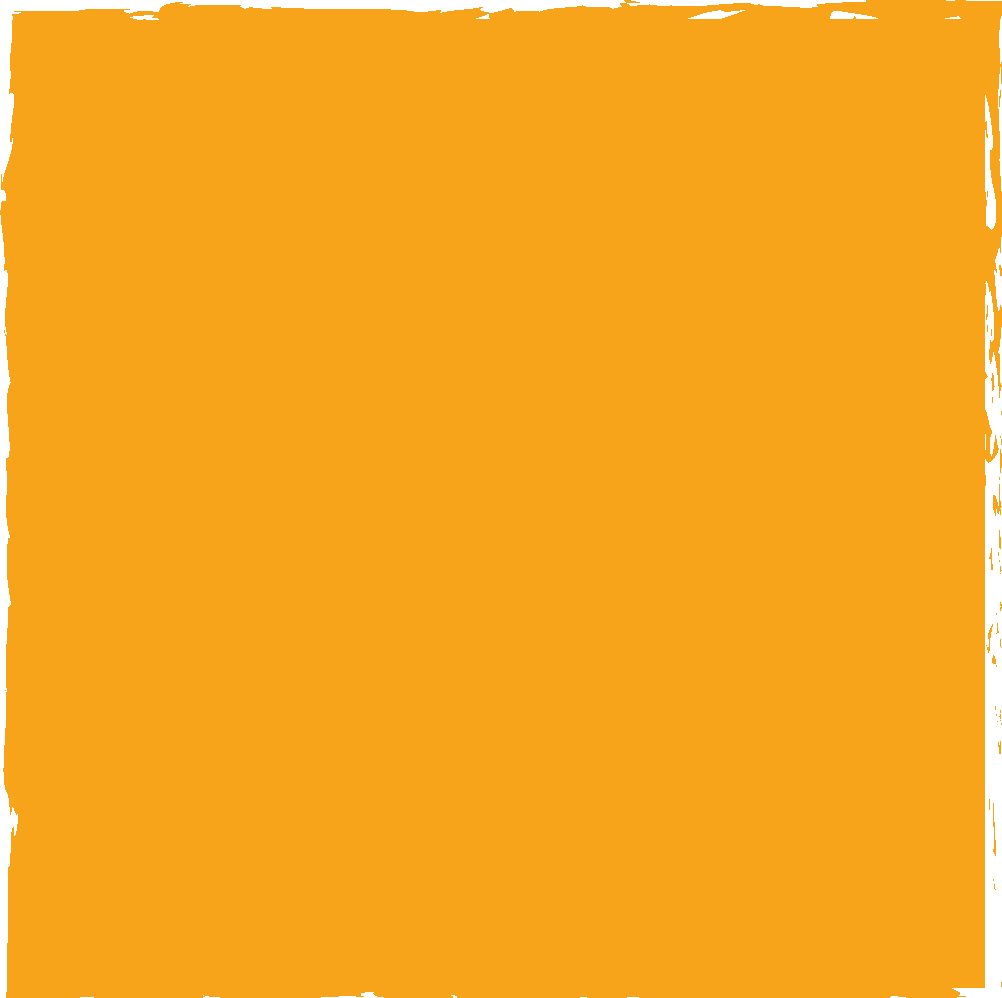 POWERING CHILDREN, YOUNG PEOPLE
& YOUNG ADULTS TO CHARGE UP CHANGE!
by
Powered by CAN – Recruitment Pack | www.poweredbycan.org
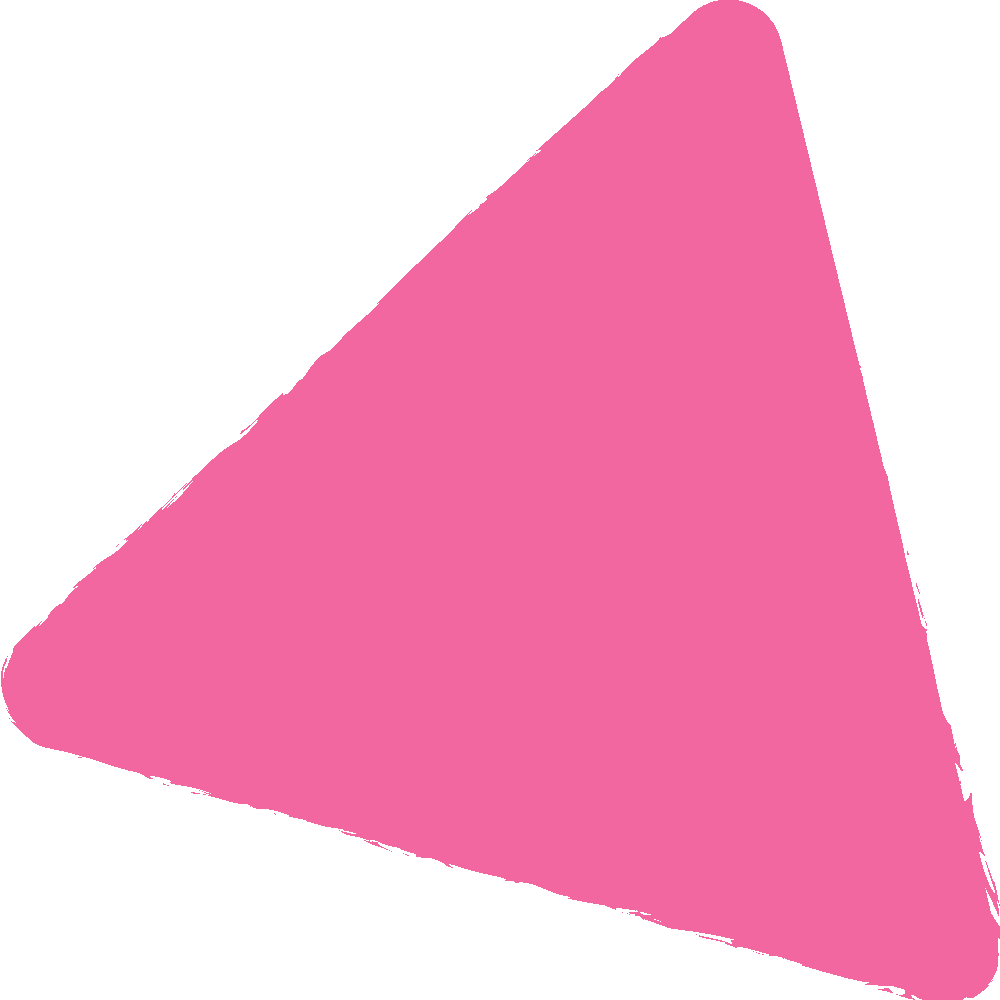 OUR STORY
How we got here….
Powered by CAN works with children, young people and young adults across the Black Country and the wider Midlands region. Powered by CAN was created, built and developed in Sandwell, and we want to empower young people from the region to feel the same pride and purpose for their community as we do.

Children, Young People & Young Adults are at the heart of everything we do, and we make sure that we always put them first by ensuring we always do the following:
Champion their rights to co-design, co-create and co-produce and make their voices heard.
Encourage leadership pathways for their views and voice to be present their local community.
Kick starting personal and professional development through a wider offer of experiences 

We believe in providing opportunities for children, young people & young adults and we want to support them to thrive and contribute at every stage of their lives, for a fairer future.
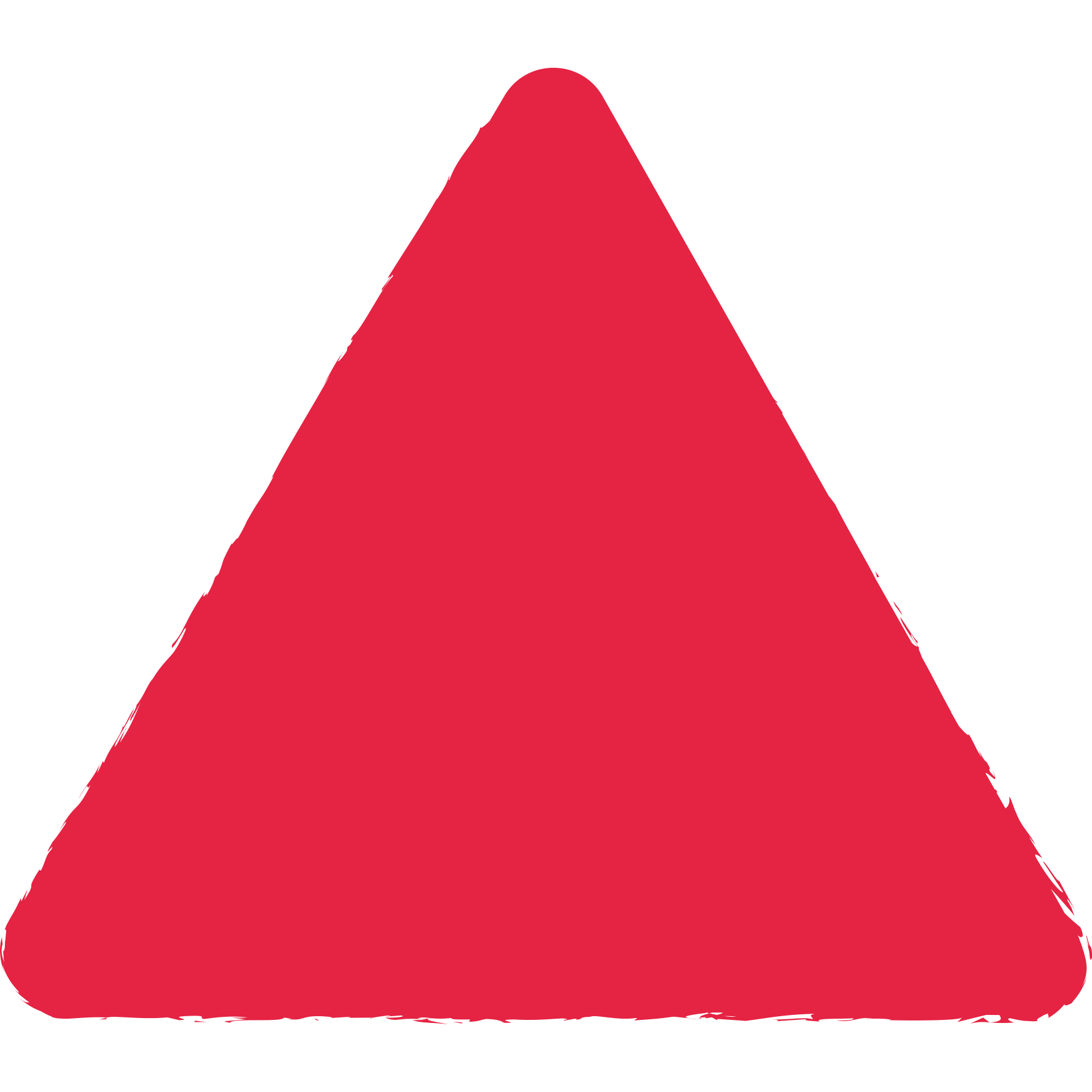 HARNESSING YOUR…
POWER, POTENTIAL, PROGRESS
by
Powered by CAN  – Recruitment Pack | www.poweredbycan.org
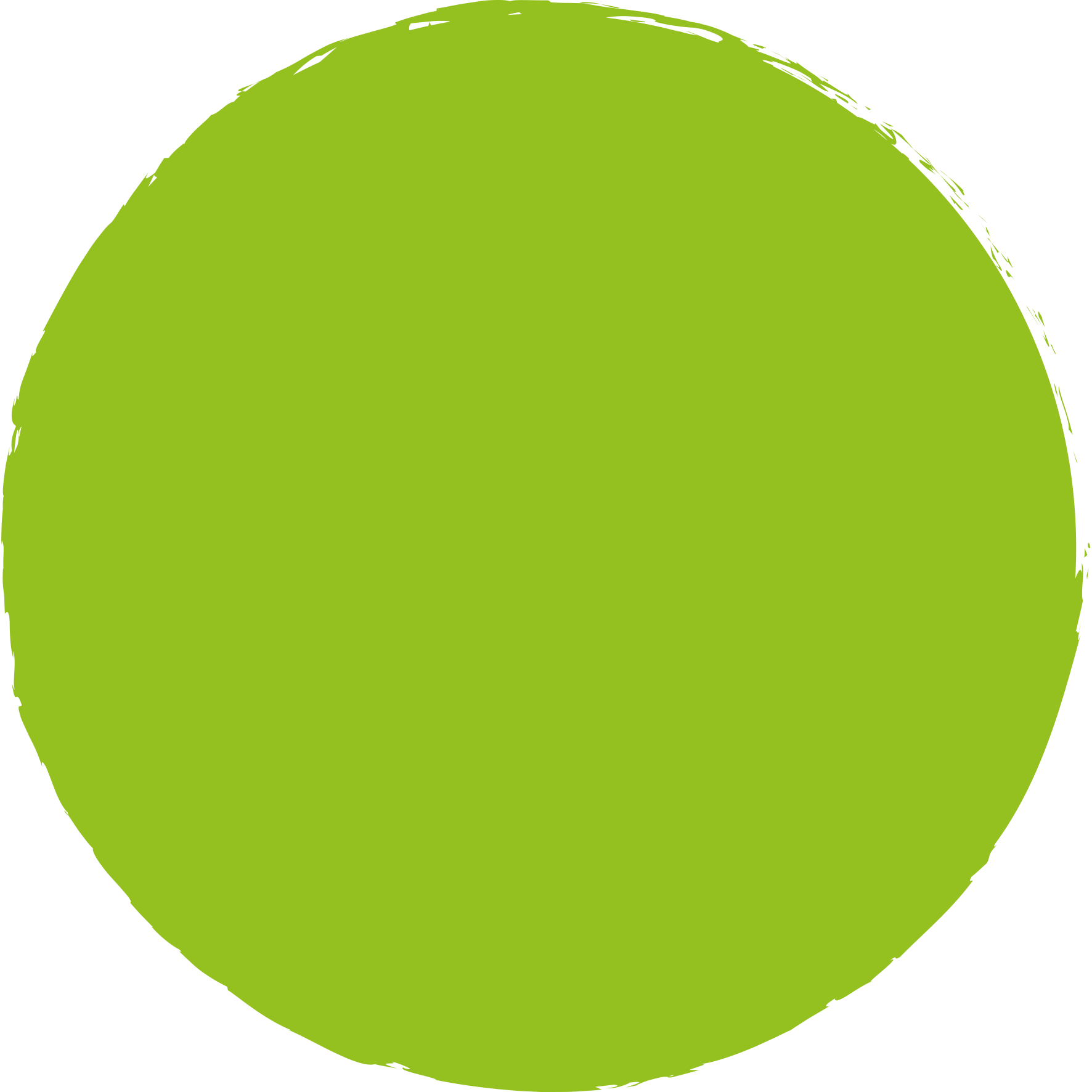 OUR VISION
How we can work together to make a difference…
We want to power up children, young people & young adults to live with pride, purpose and 
prepared to make positive life choices.
OUR MISSION
How we can make the change…
Powering children, young people & young adults to lead the change they want to see through the delivery of services, opportunities & experiences to contribute at every stage of their lives, for a fairer future.
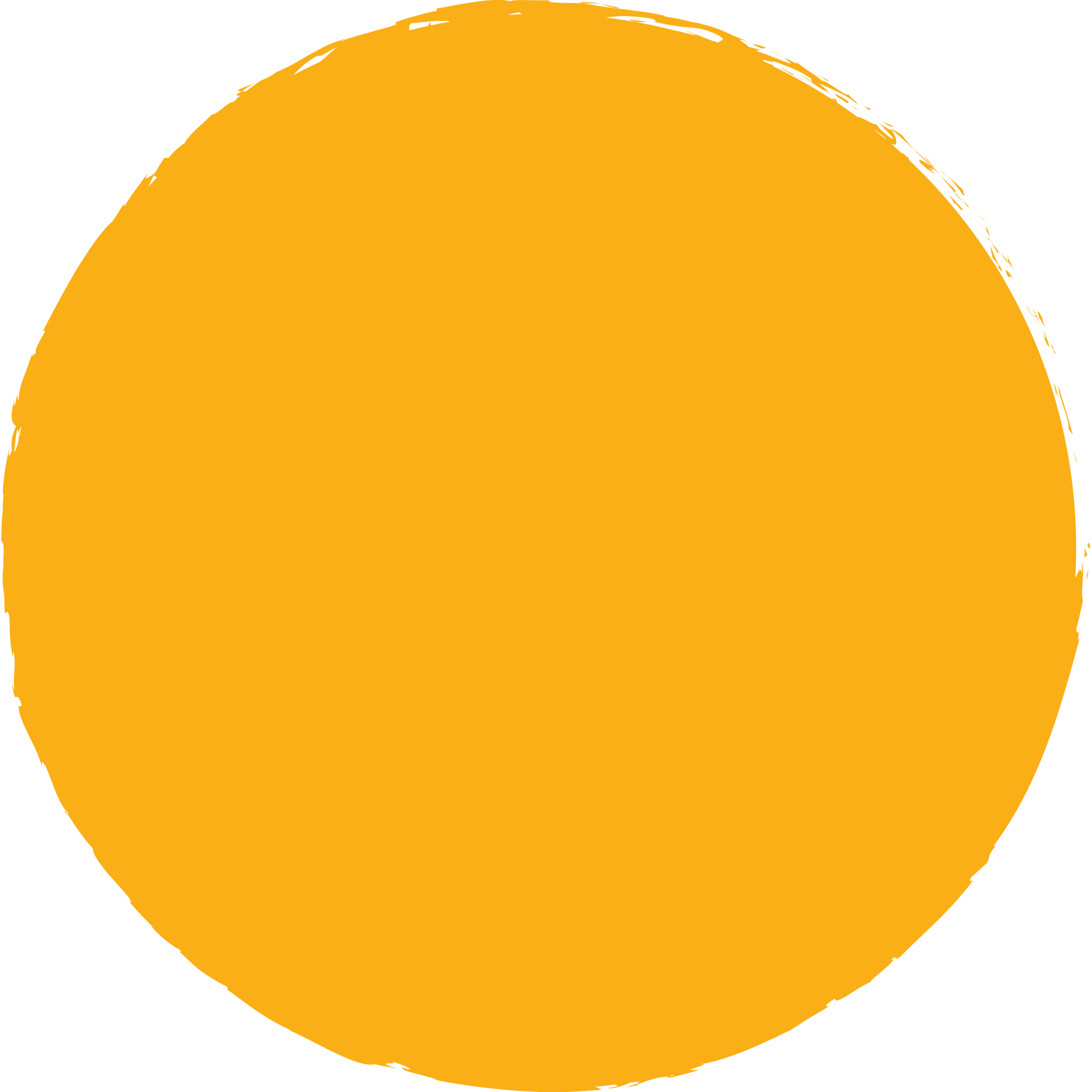 OUR VALUES
These are at the centre of everything we do…
COMMITMENT
CHALLENGE
CARE
COMMUNITY
CREATIVE
COLLABORATION
by
Powered by CAN  – Recruitment Pack | www.poweredbycan.org
OUR SERVICES
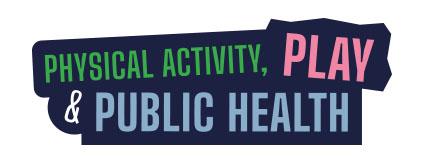 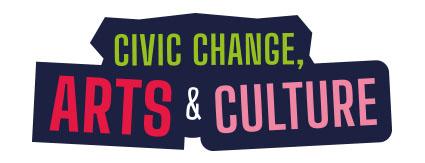 Celebrating culture & civic responsibility through confidence, creativity & connecting with others…
Promoting positive lifestyles and empowering people through participation…
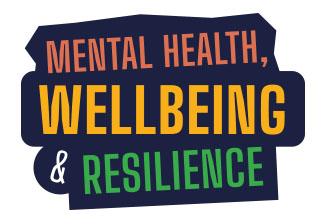 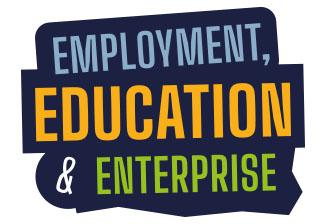 Taking the time to talk, tackle & transform into our true selves…
Always aiming high, aspiring to achieve & Accelerating your ambitions …
by
Powered by CAN – Recruitment Pack | www.poweredbycan.org
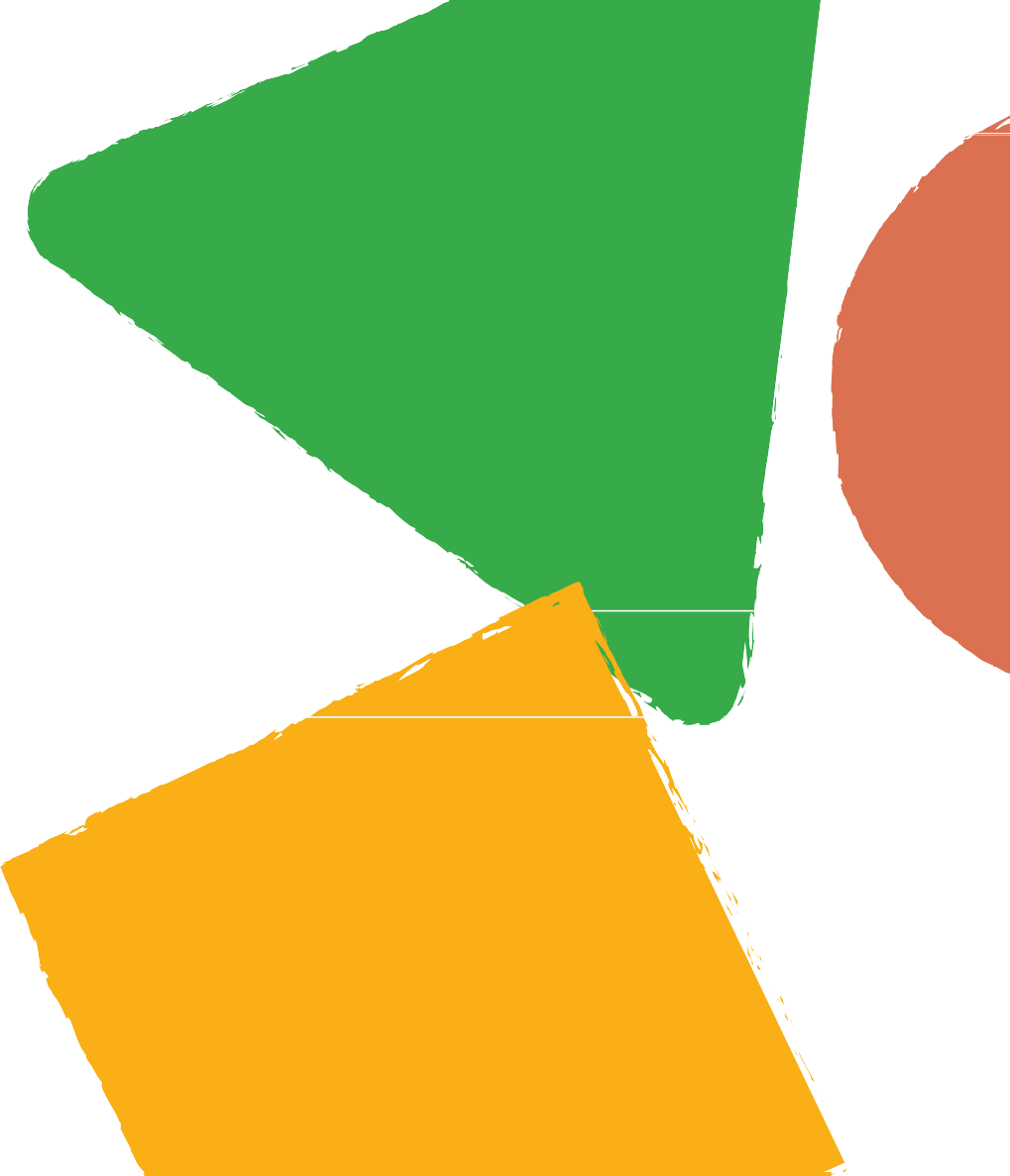 OUR OBJECTIVES
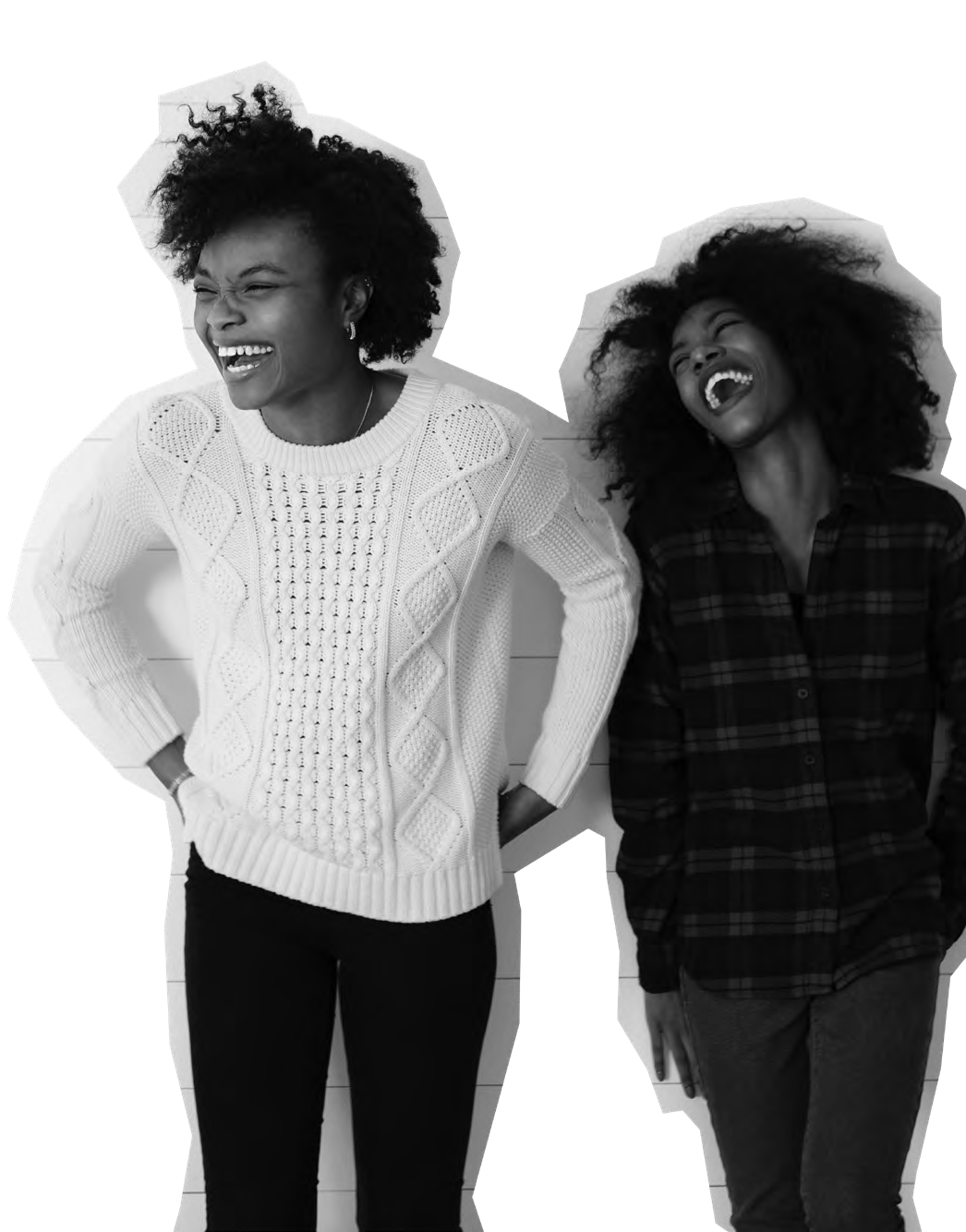 Pride of Place!
1
To develop collective understanding and knowledge on the identity of place to strength the services that are relevant to meet the needs of children, young people & young adults.
Positive Programmes & Principles!
2
To deliver ambitious and high quality opportunities and experiences for children, young people & young adults to strengthen best practice for the sector to meet soft, hard and transferable skills.
Powering Participants & People!
3
To build on the strengthens and needs of children, young people & young adults to thrive and be resilient into adulthood.
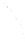 Pushing Performance & Policy!
4
To influence policy and investment to prioritise services for children, young people & young adults.
Playing our Part!
5
To ensure our workforce, volunteers, board, volunteers are dynamic, diverse and driven to be reputable, responsive and represent a rights based approach for people and place.
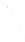 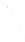 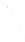 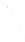 by
Powered by CAN – Recruitment Pack | www.poweredbycan.org
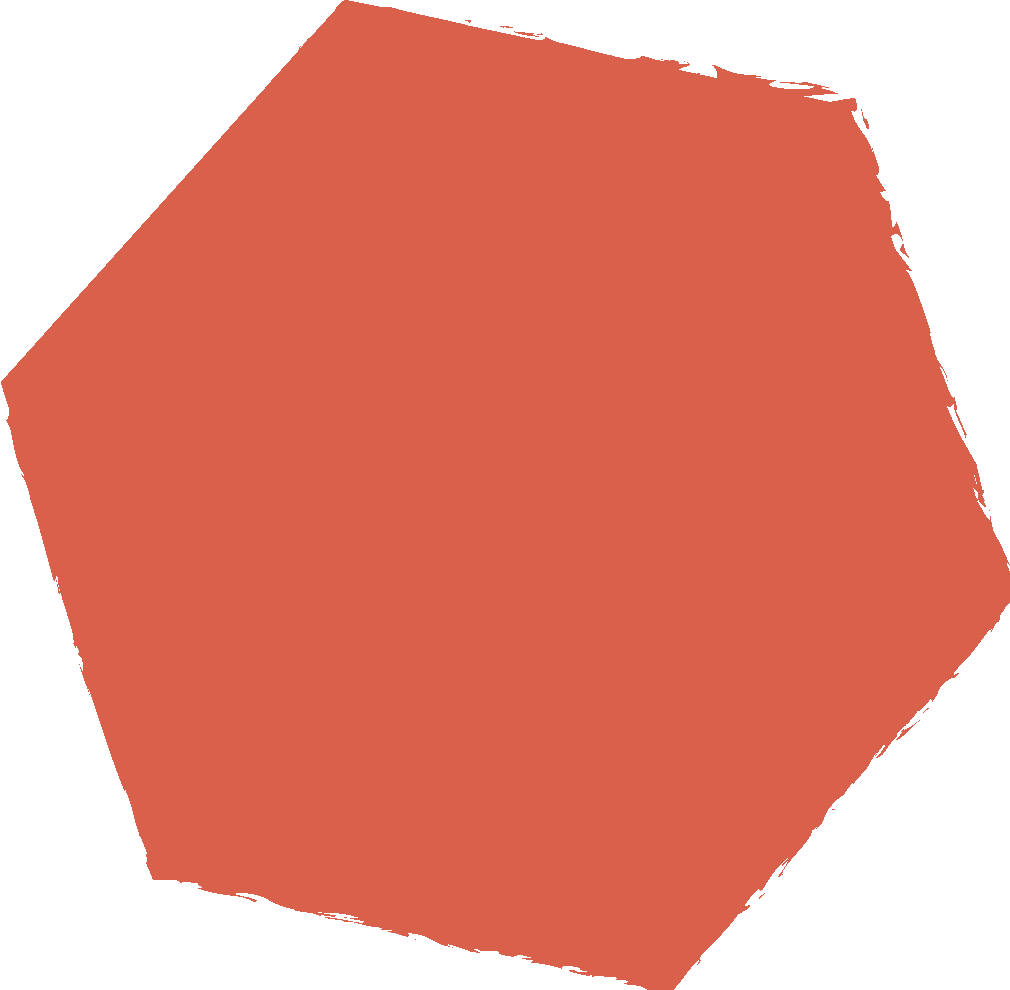 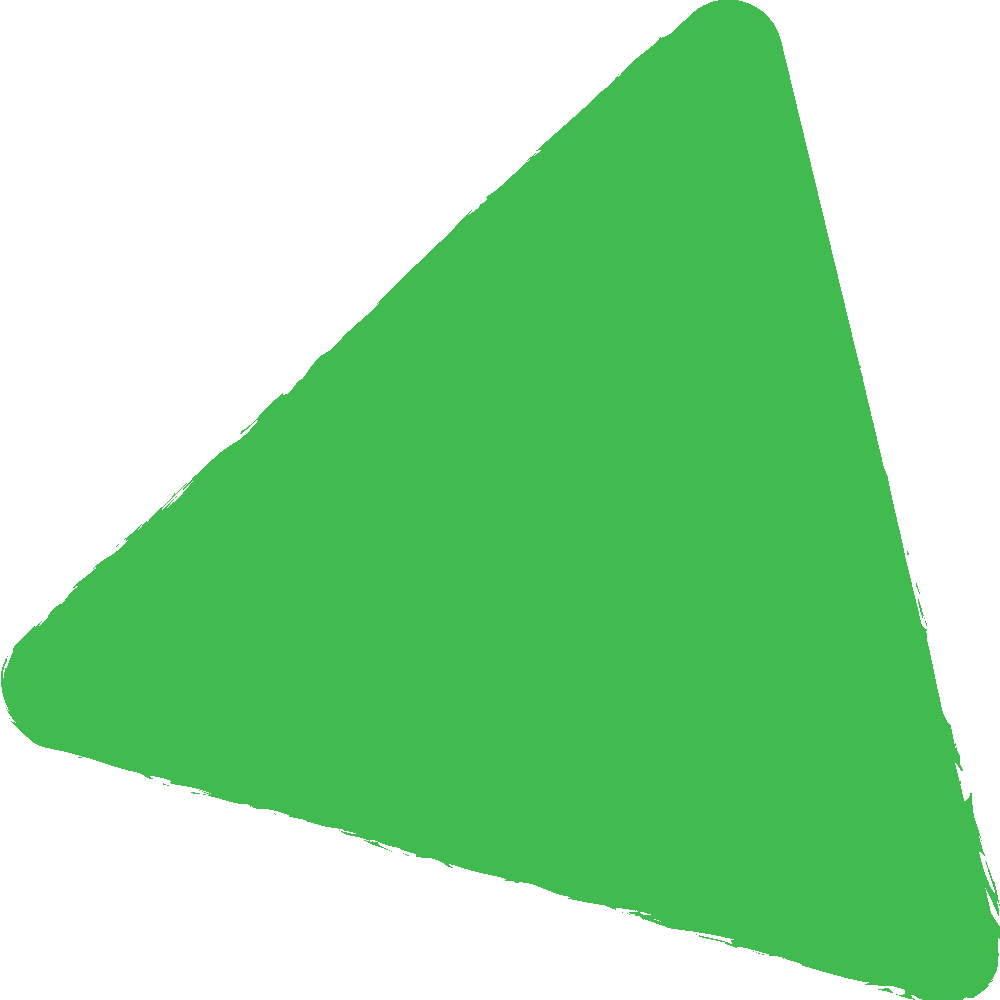 We are powered both by where we have come from and the positive energy moving forward with a ‘CAN’ do attitude.
We hope everyone we work with will be able to power up change!
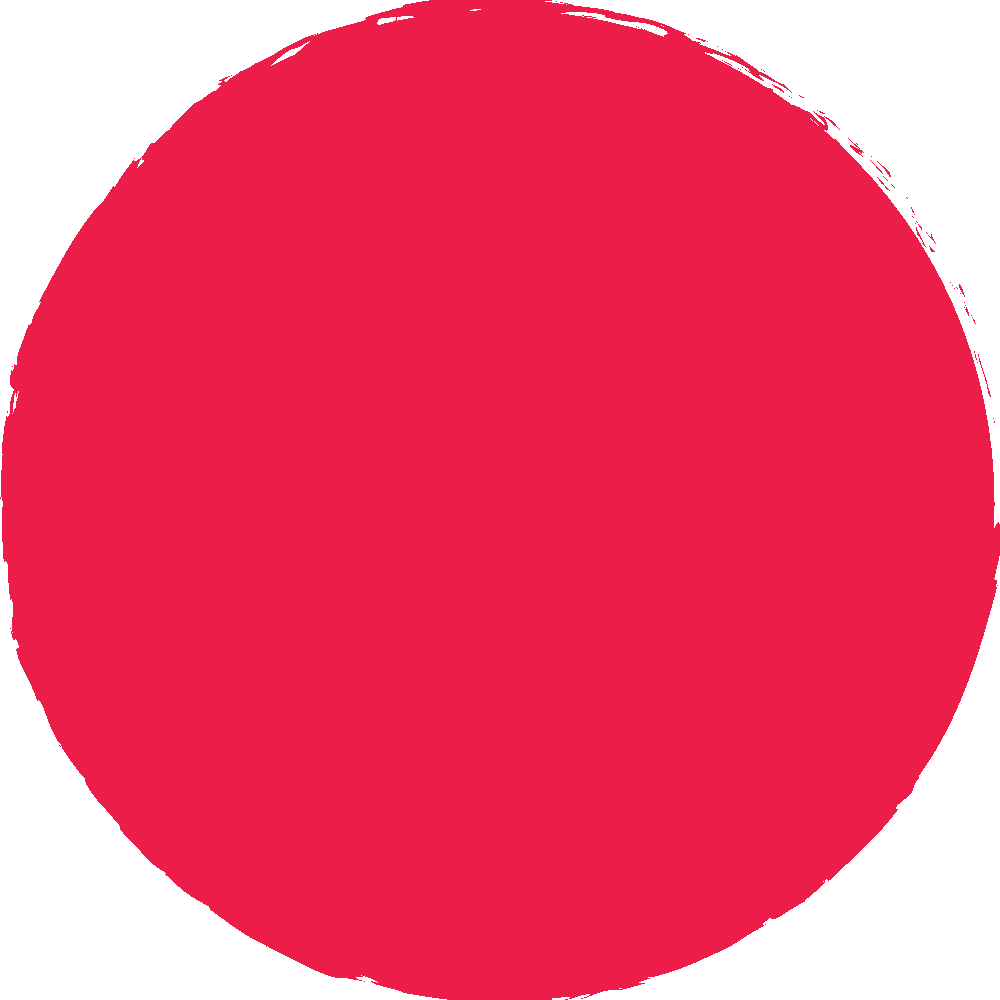 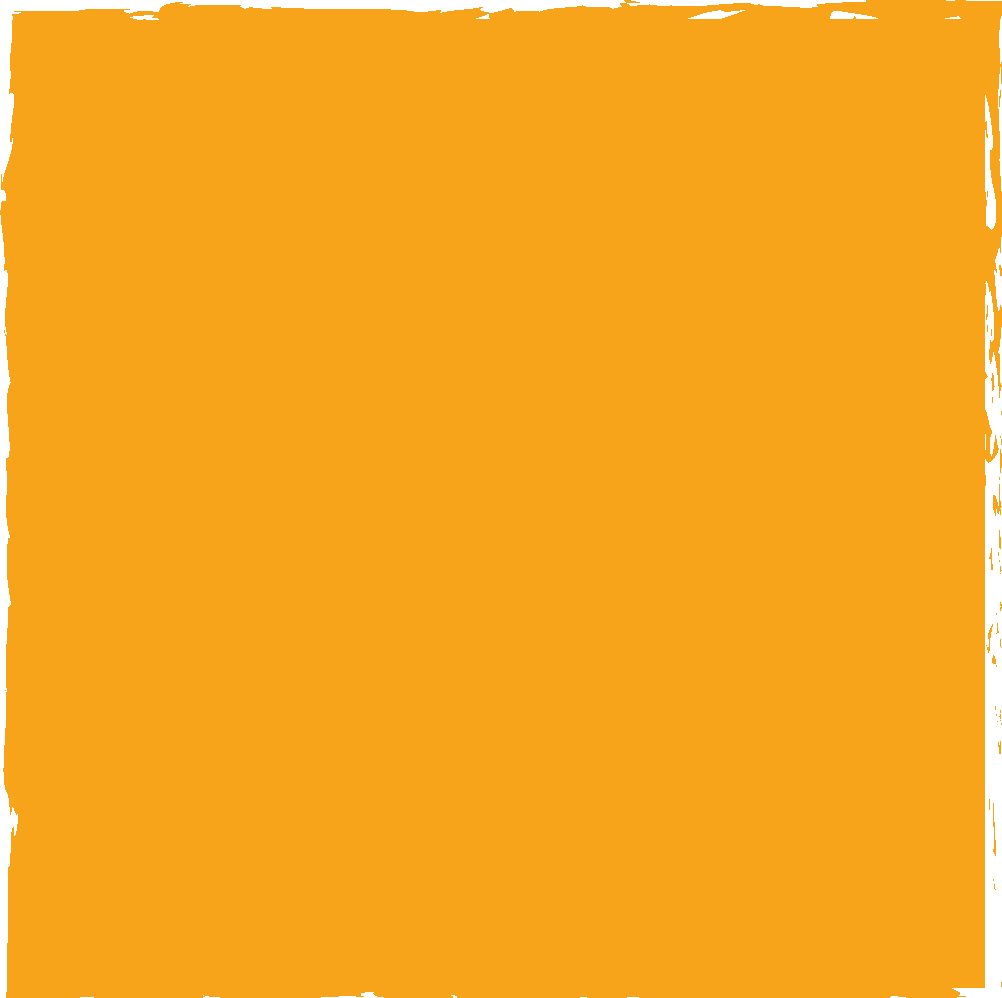 CEO - Jerrel Jackson FRSA MIoD MA BA
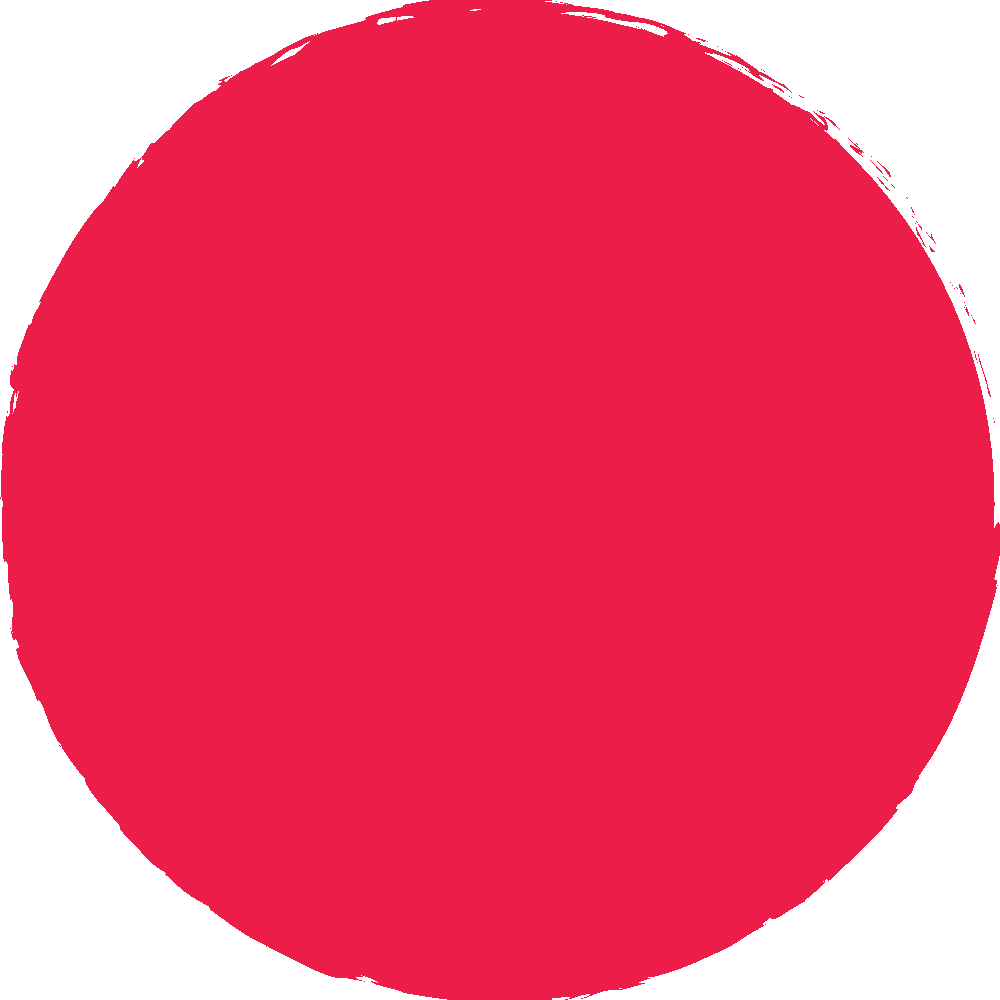 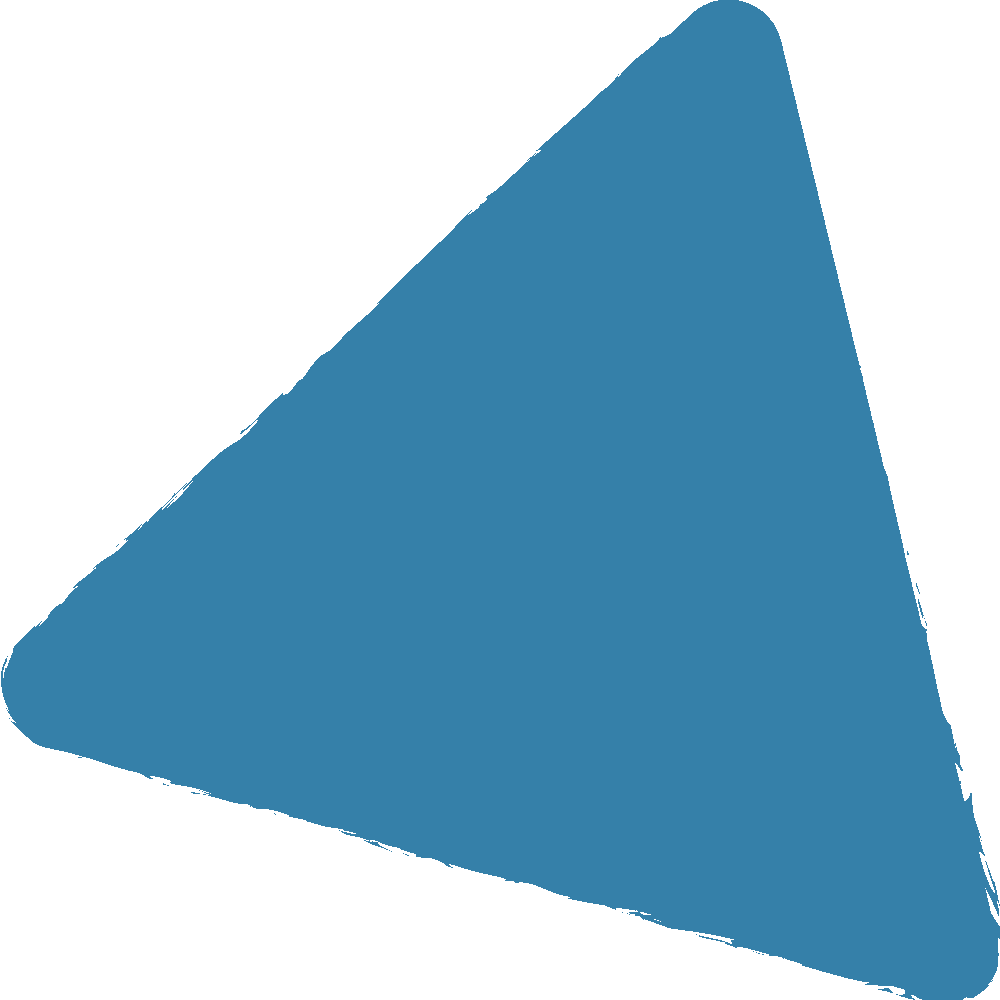 PLAY WORKER (SERVICE DELIVERY WORKER)
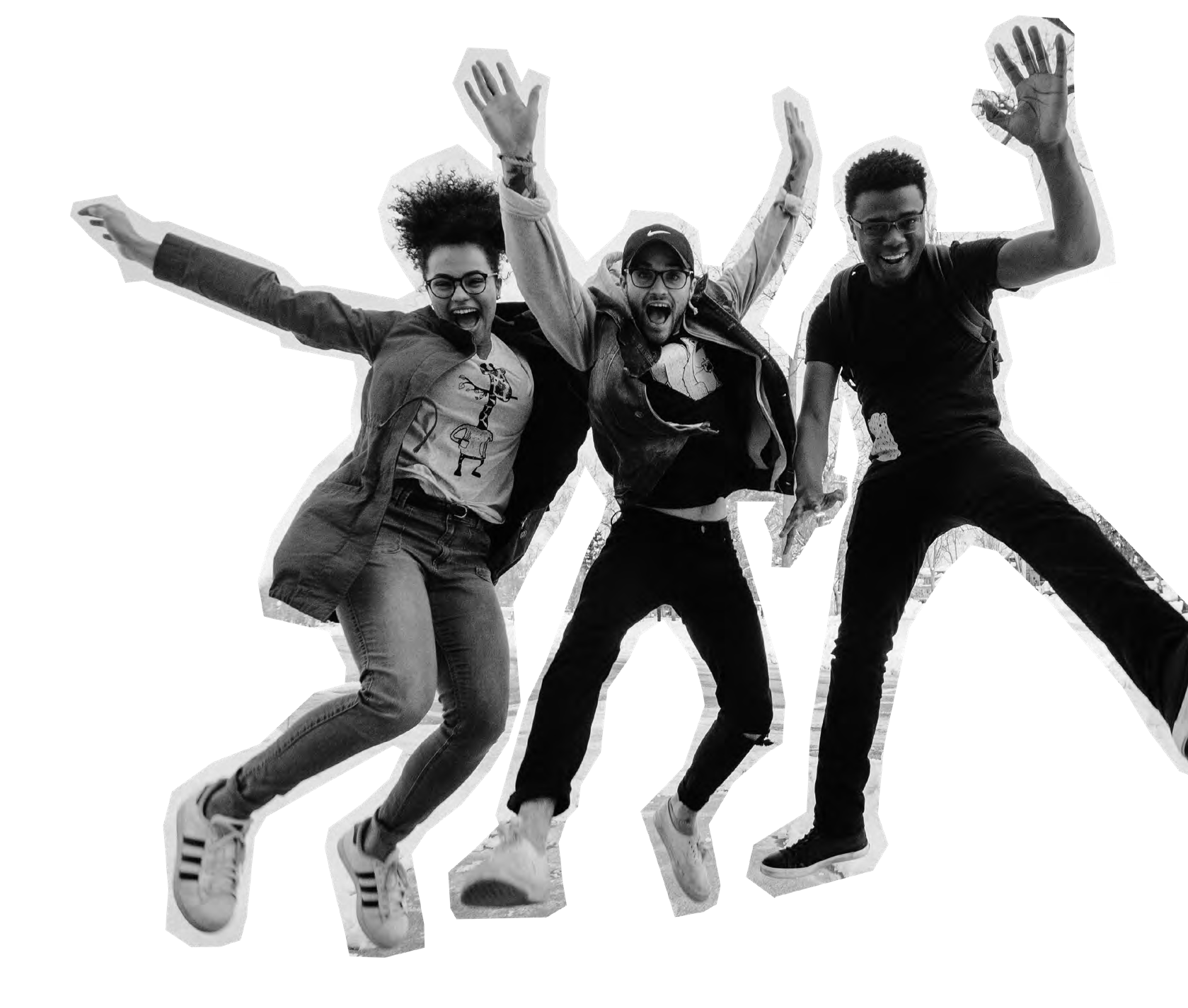 DUTIES & RESPONSIBILITIES
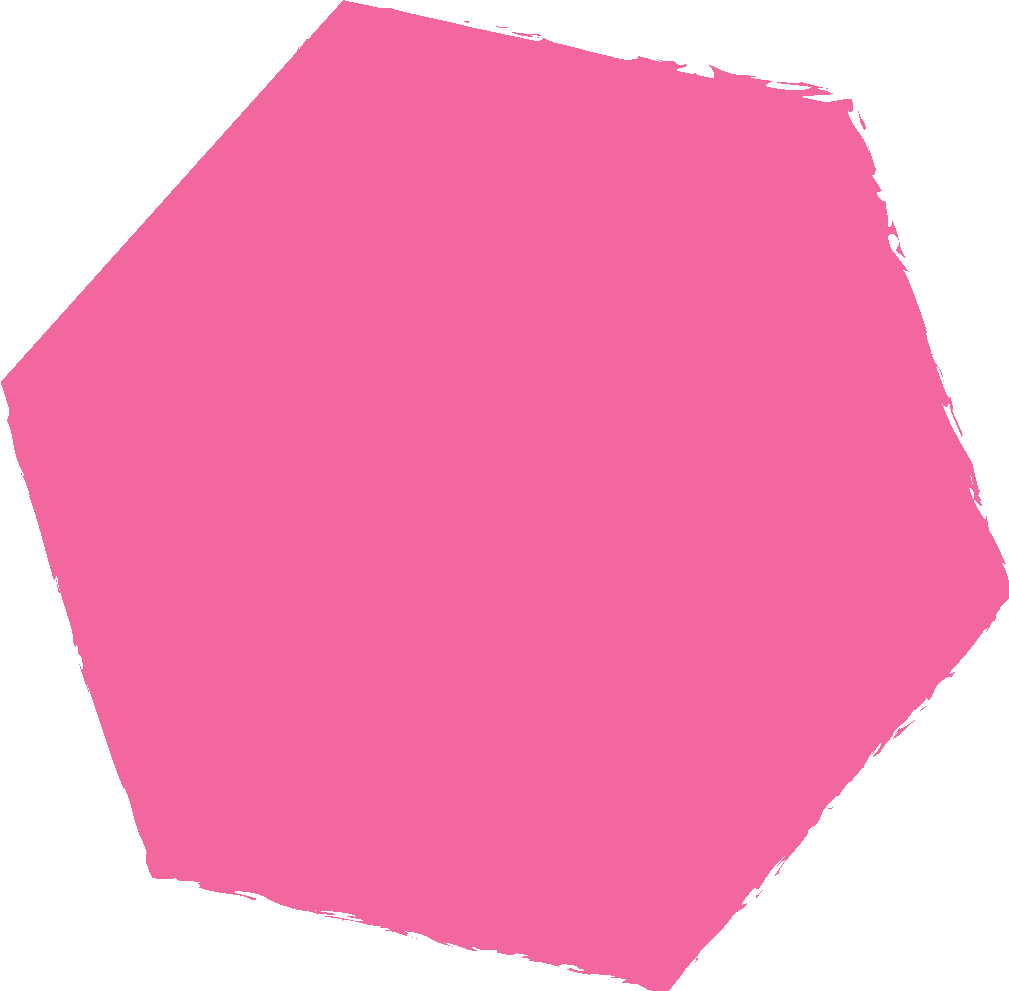 Thematic Duties
To collaborate with the Service Delivery Officer to plan and deliver high quality work
Deliver sessions via briefings from the Service Delivery Coordinator (Play Coordinator) or PPP Manager (Play, Physical Activity and Public Health Manager) regarding plans for programme of activities for children aged between the ages of 6 to 12 (up to 16 with SEN-D).
Provide safe, creative and appropriate play opportunities for a range of age groups.
Prepare activities, organise programmes/ themes and arrange equipment to ensure that all activities are inclusive for all children.
Ensure at all times that sessions have a reasonable supply of material/equipment. Be aware of the providers equipment stores.
Day to day running of the session, in conjunction with other staff and volunteers.
Participation in all aspects, from setting up activities and to clearing away at the end of the session.
Supervision of children and young people and ensure that activities are carried out in a safe and responsible manner in accordance with our policies and procedures.
Support the Service Delivery Coordinator (Play Coordinator) in planning a wide range of creative and enjoyable activities.
by
Powered by CAN – Recruitment Pack  | www.poweredbycan.org
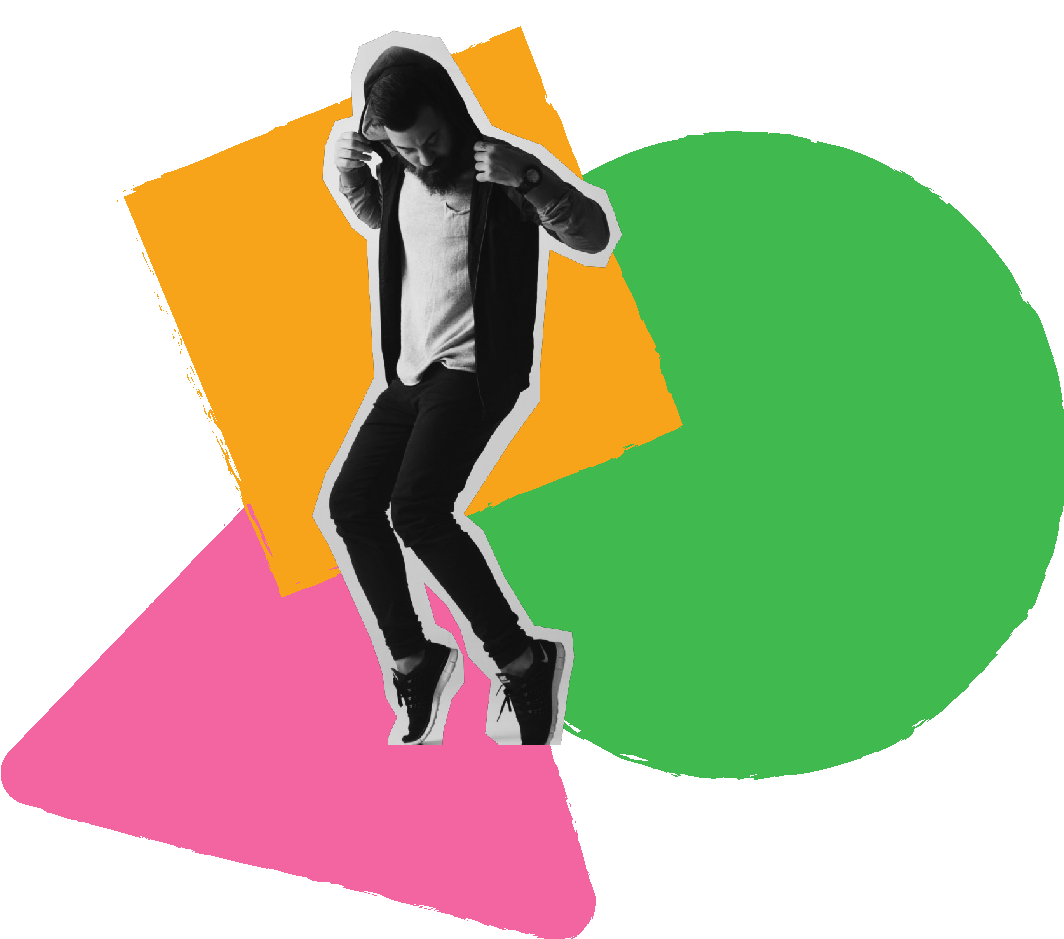 DUTIES & RESPONSIBILITIES
Consult with the children and young people in order to plan activities.
Ensure that play meets the full range of children's individual and group needs.
To fully support inclusive practice, and ensure that all children and young people can be involved in the activities offered if they wish.

General Duties 
To undertake continuous professional development, including short courses and qualifications relevant to children and young people.
To promote the aims and objectives of the service
To understand and adhere to the organisations policies, procedures and standards at all times.
To ensure that we offer offers the highest standards of physical and emotional care, health and safety, and food hygiene at all times.
To assist in the preparation and maintenance of materials and equipment;
Recording accidents in the accident book.
Ensure children are collected in strict accordance with the organisation’s Safeguarding Policy and procedures.
To ensure we offer a high quality, inclusive environment which meets the needs of all children, regardless of culture, religion, and physical or emotional development.
To ensure confidentiality within the organisation at all times.
To participate in activities which fall outside of normal working hours as required, e.g. Training, Staff
Meetings, Recruitment/Engagement events, fundraising events, etc.
To undertake such other duties and responsibilities of an equivalent nature as may be determined from time to time by Management
by
Powered by CAN  – Recruitment Pack| www.poweredbycan.org
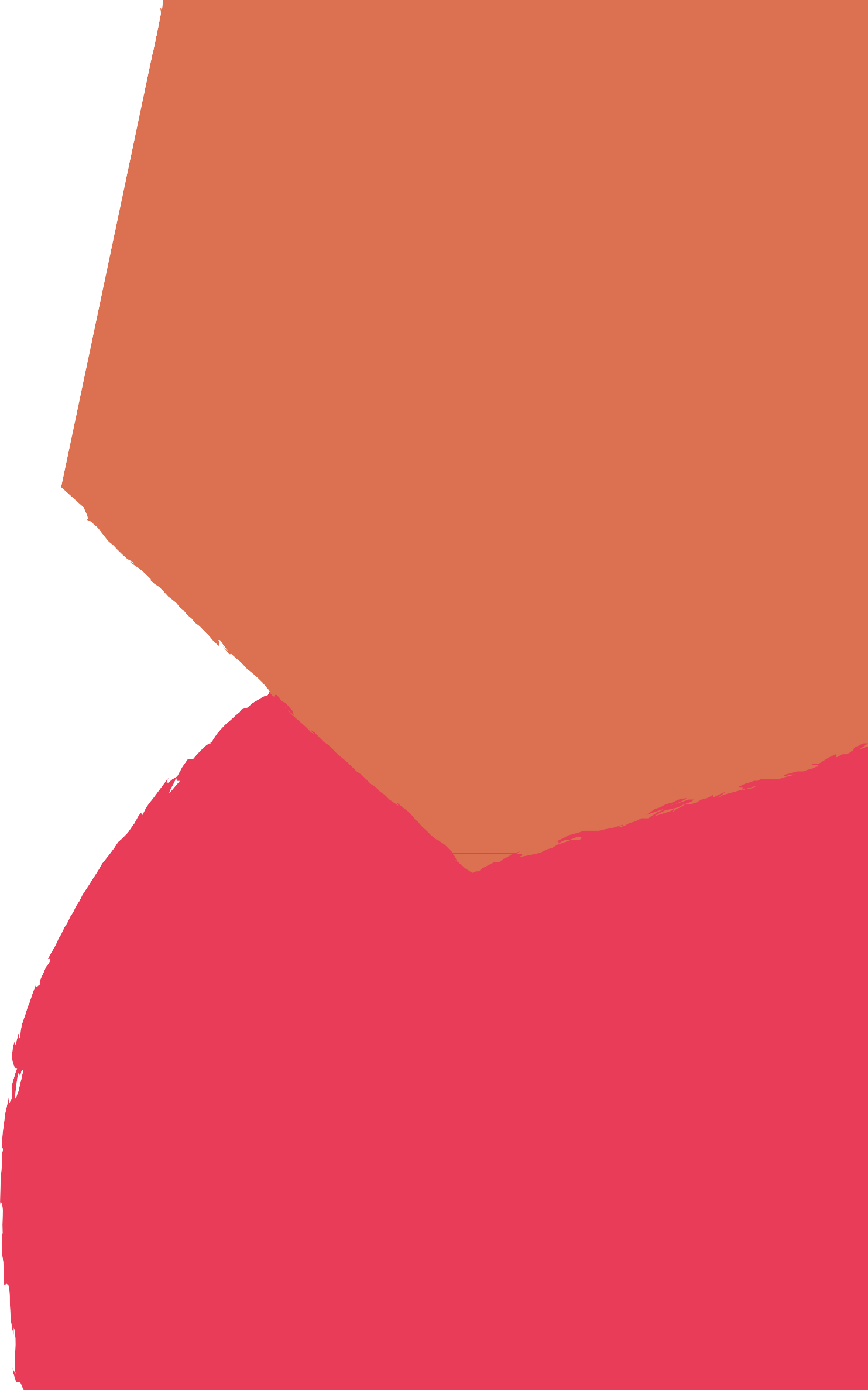 PLAY WORKER (SERVICE DELIVERY WORKER)
PERSON SPECIFICATION
Essential
Excellent communication skills, with children, colleagues, advisors and parents/carers. 
An understanding of the principles of children and youth work
A commitment to the provision of inclusive activities for children and young people
A positive approach to learning & gaining new skills through teamwork and training opportunities
Enthusiasm for consulting with children and young people
Creativity to devise new ideas and engage the children in activities
Excellent communication skills, with children, colleagues, advisers and parents/carers
Patience, punctuality, reliability and trustworthiness
A positive approach to inclusive practice, with children, parents/carers and colleagues
Enthusiasm for working with children and young people
A positive approach to gaining further qualifications, and continuous professional development
Some understanding of the importance of Health & Safety and Food Hygiene in the workplace
Completion of full and relevant Level 2 qualifications
by
Powered by CAN – Recruitment Pack| www.poweredbycan.org
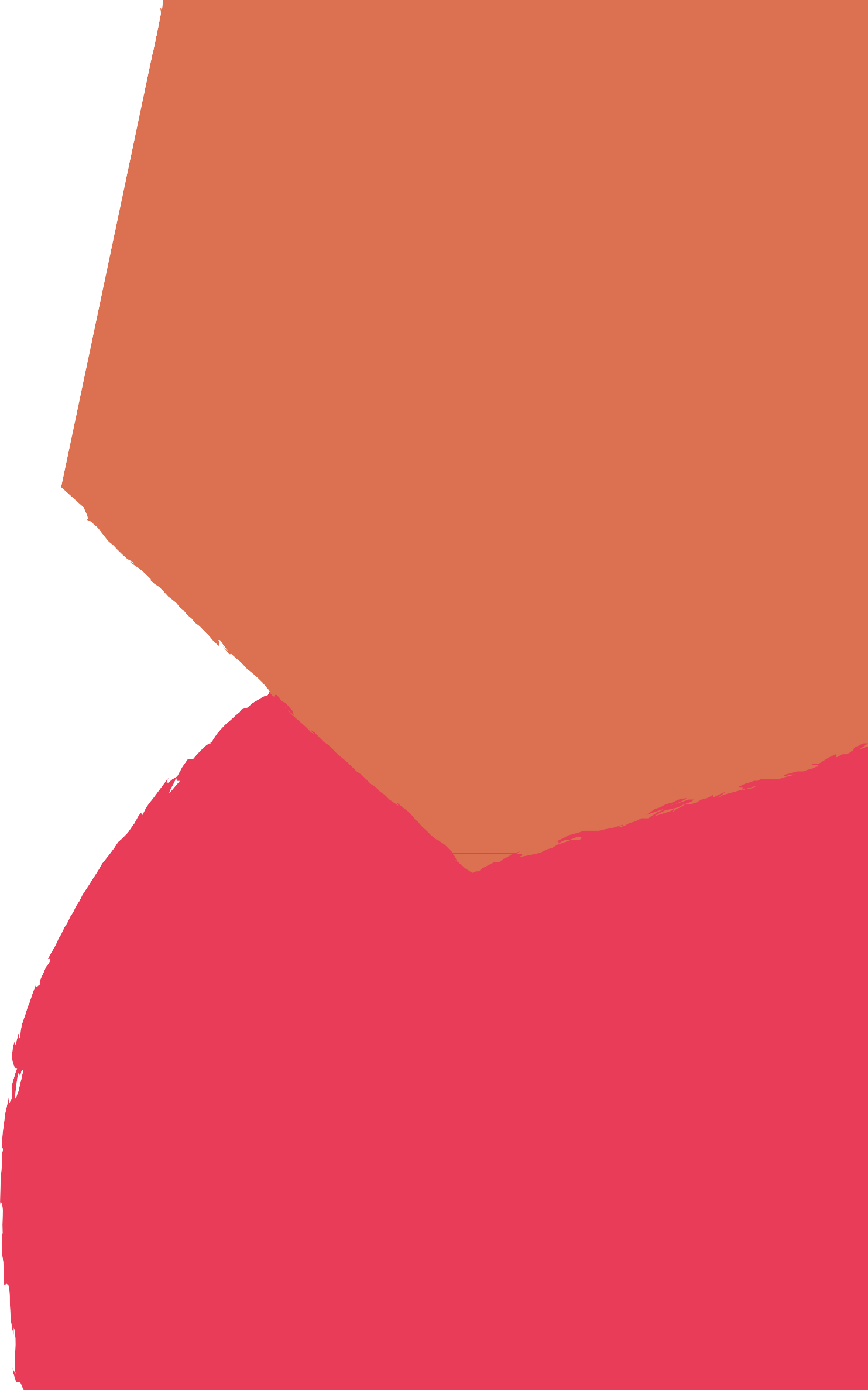 PLAY WORKER (SERVICE DELIVERY WORKER)
PERSON SPECIFICATION
Desirable
Be in possession of a related Certificate, Diploma or Degree 
Previous experience of working children and young people aged 6-19 in a voluntary or paid capacity
Knowledge of the Early Years Foundation Stage/Early Intervention and the Play work Principles
Interest in the supervision of the learning and development of children and young people
Good organisational and planning skills
Flexibility/ adaptability
Able to work in a small team
Completion of a full and relevant degree in childcare, play work and youth work, education, sports, arts etc
Completion of Safeguarding/Child Protection course
Health & Safety and First Aid certificate
Completion of other relevant courses
Valid UK Driving Licence
by
Powered by CAN – Recruitment Pack| www.poweredbycan.org
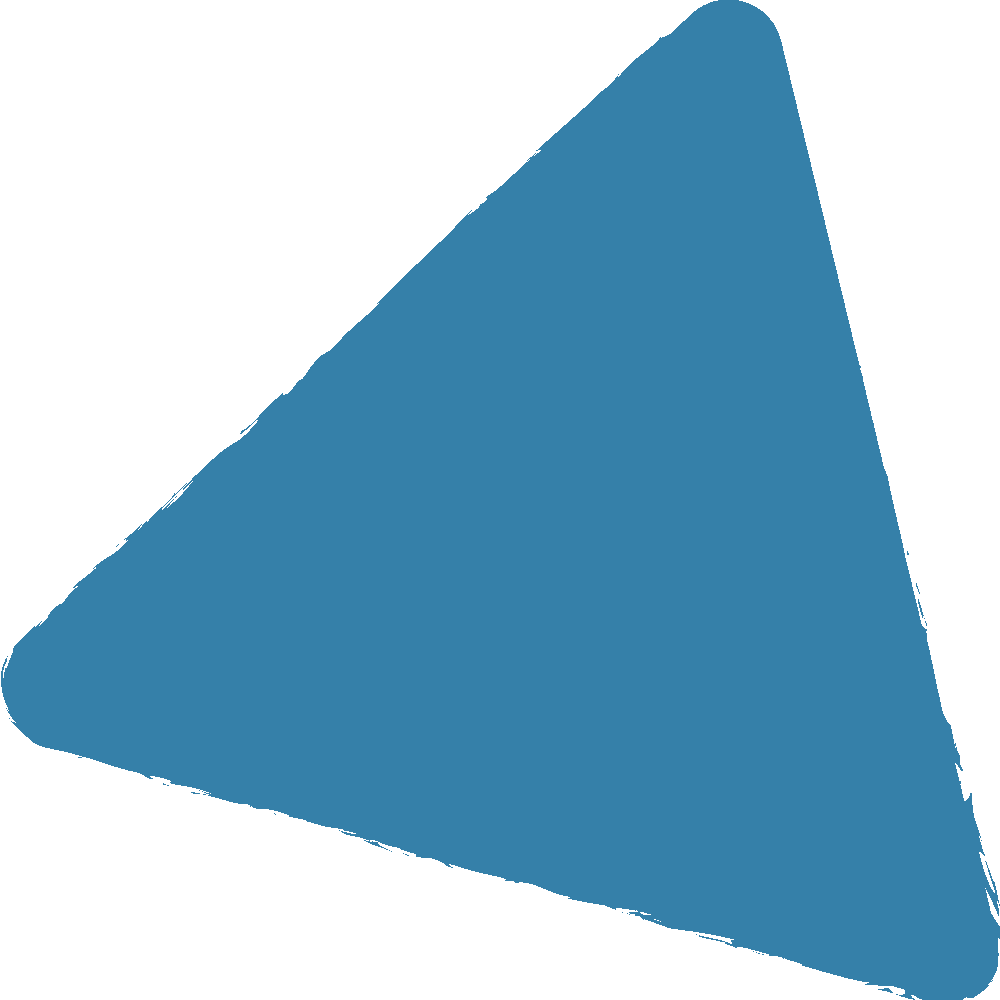 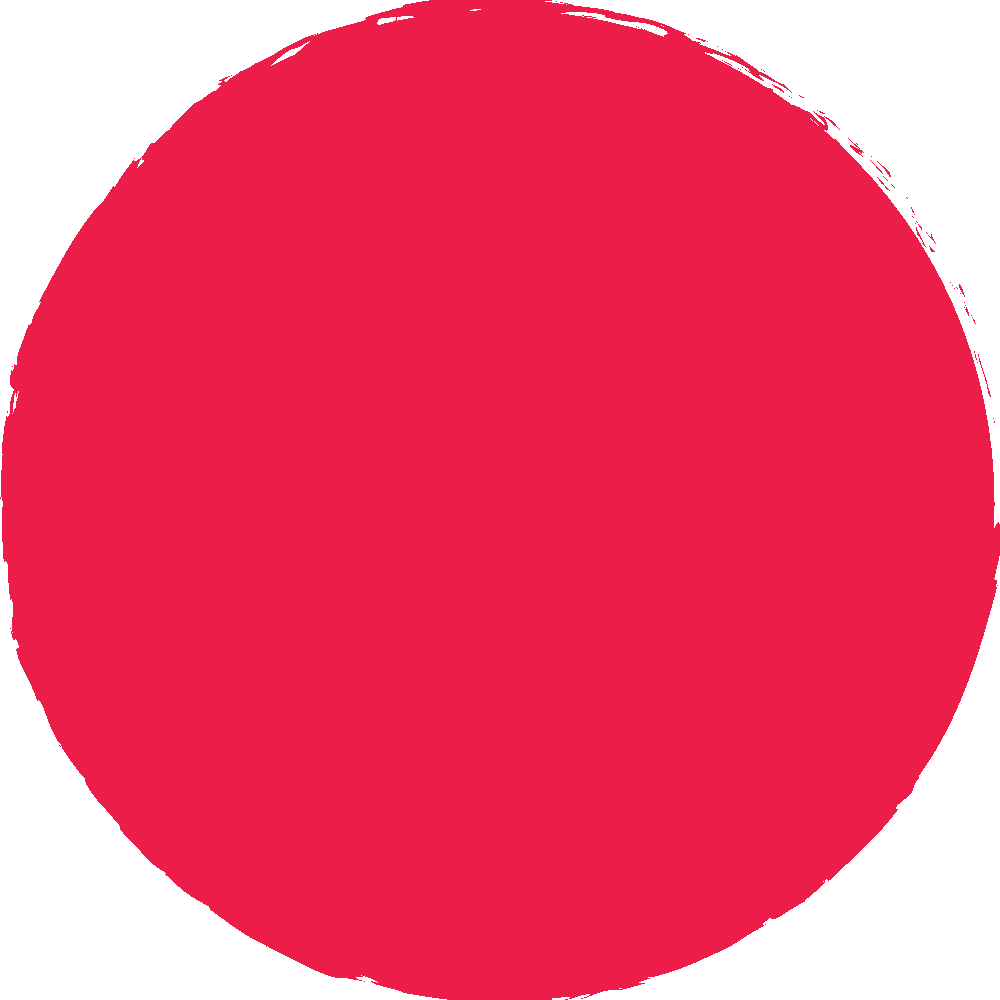 by
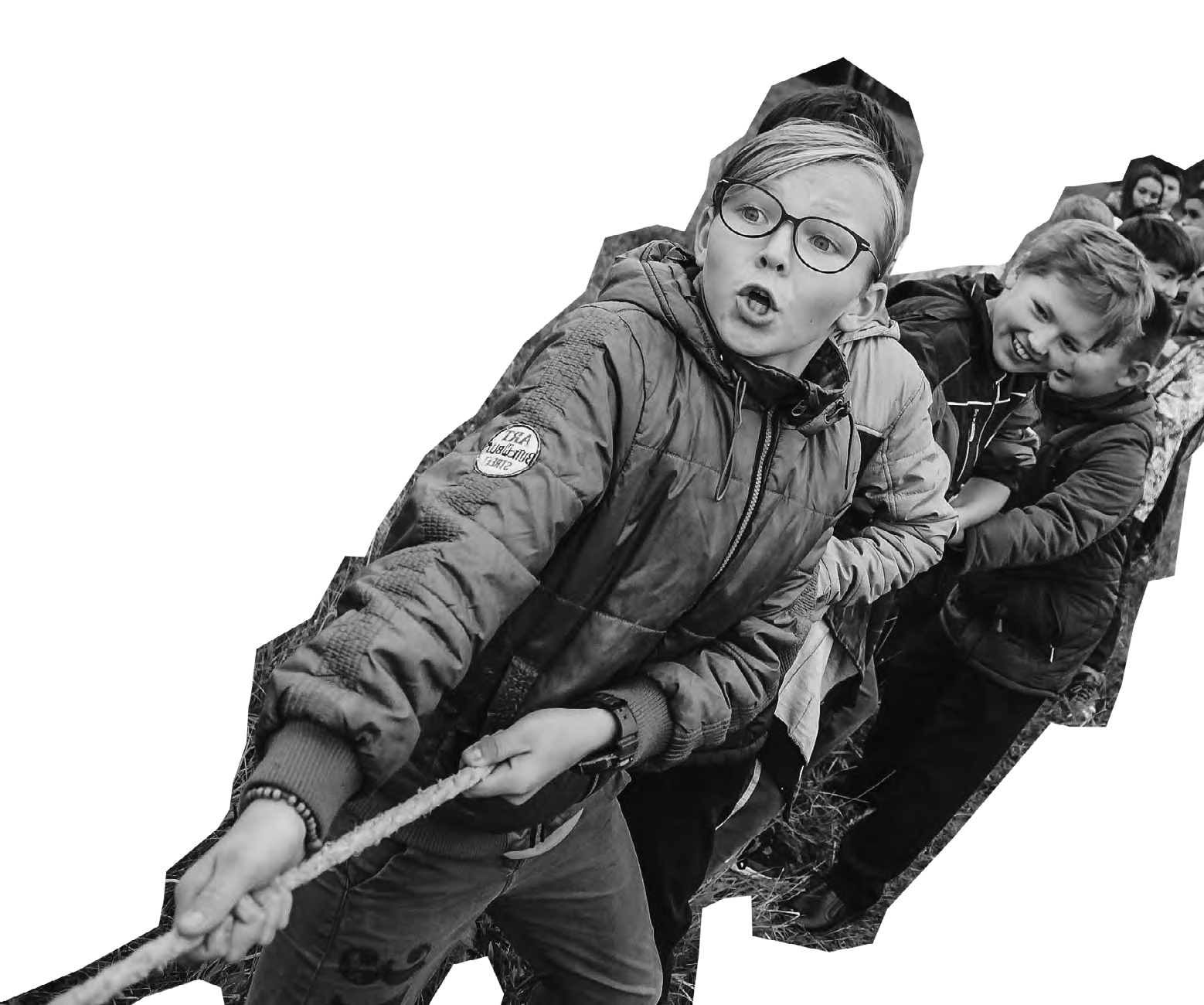 FURTHER INFORMATION
Deadline: 8th December 2023 (1pm)
Application Form: https://talent.sage.hr/jobs/9e5bd4f4-73fb-485e-9e1a-4bf1ccb7d665
Application Process:
Stage 1 – Informal 30/60 minute conversation 
Stage 2 – Formal Interview (including Presentation or Practical)
Contact Information: 
jobs@poweredbycan.org or 0121 530 8451
DBS and Reference
This role is subject to a clear enhanced DBS and satisfactory 
Employment/Character references. 

Please note we are currently using a new application system,
so if you face any technical difficulties please email jobs@poweredbycan.org
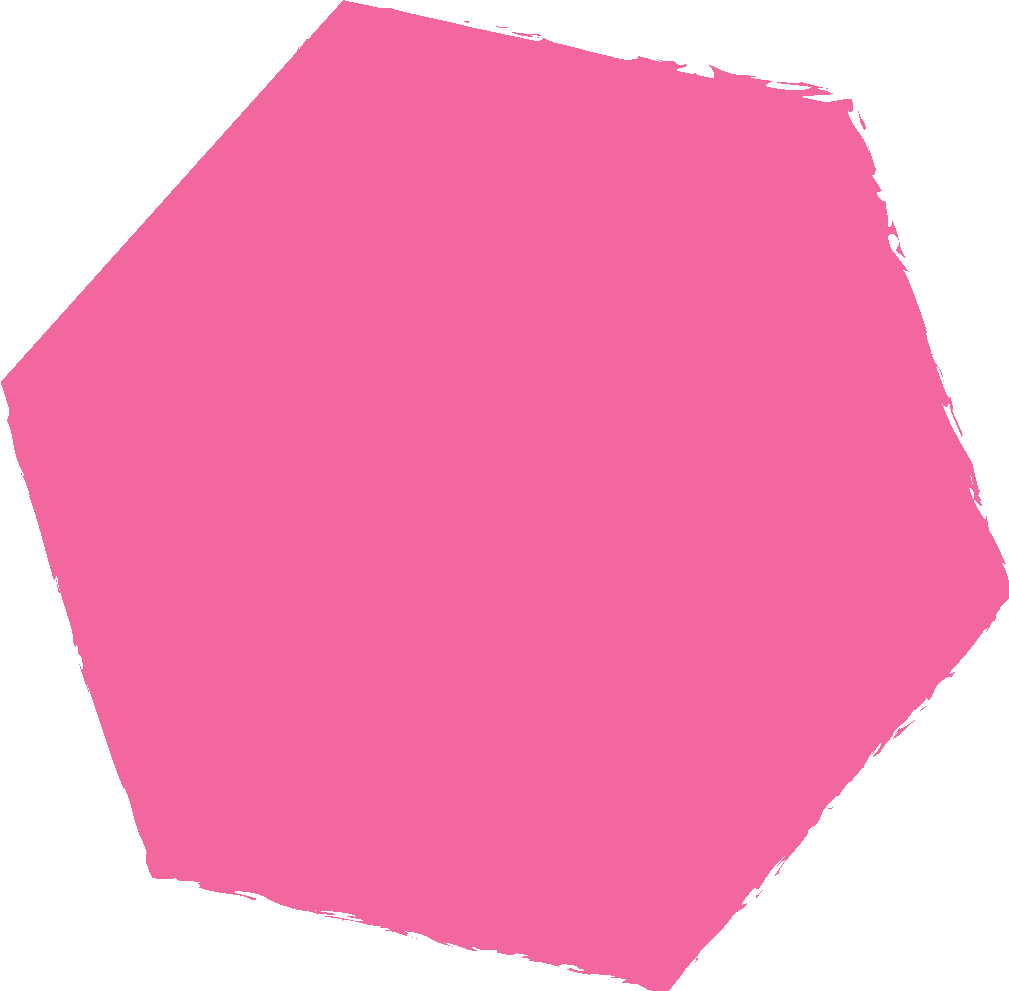